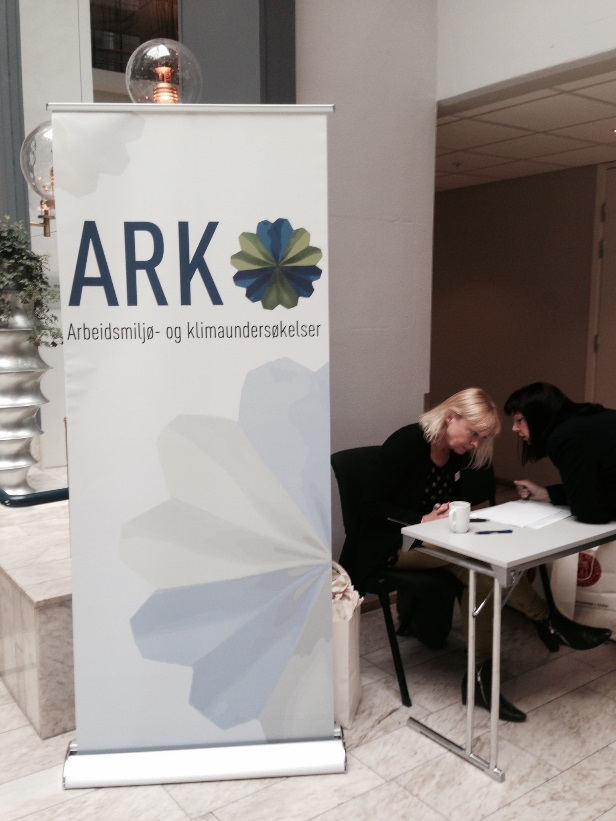 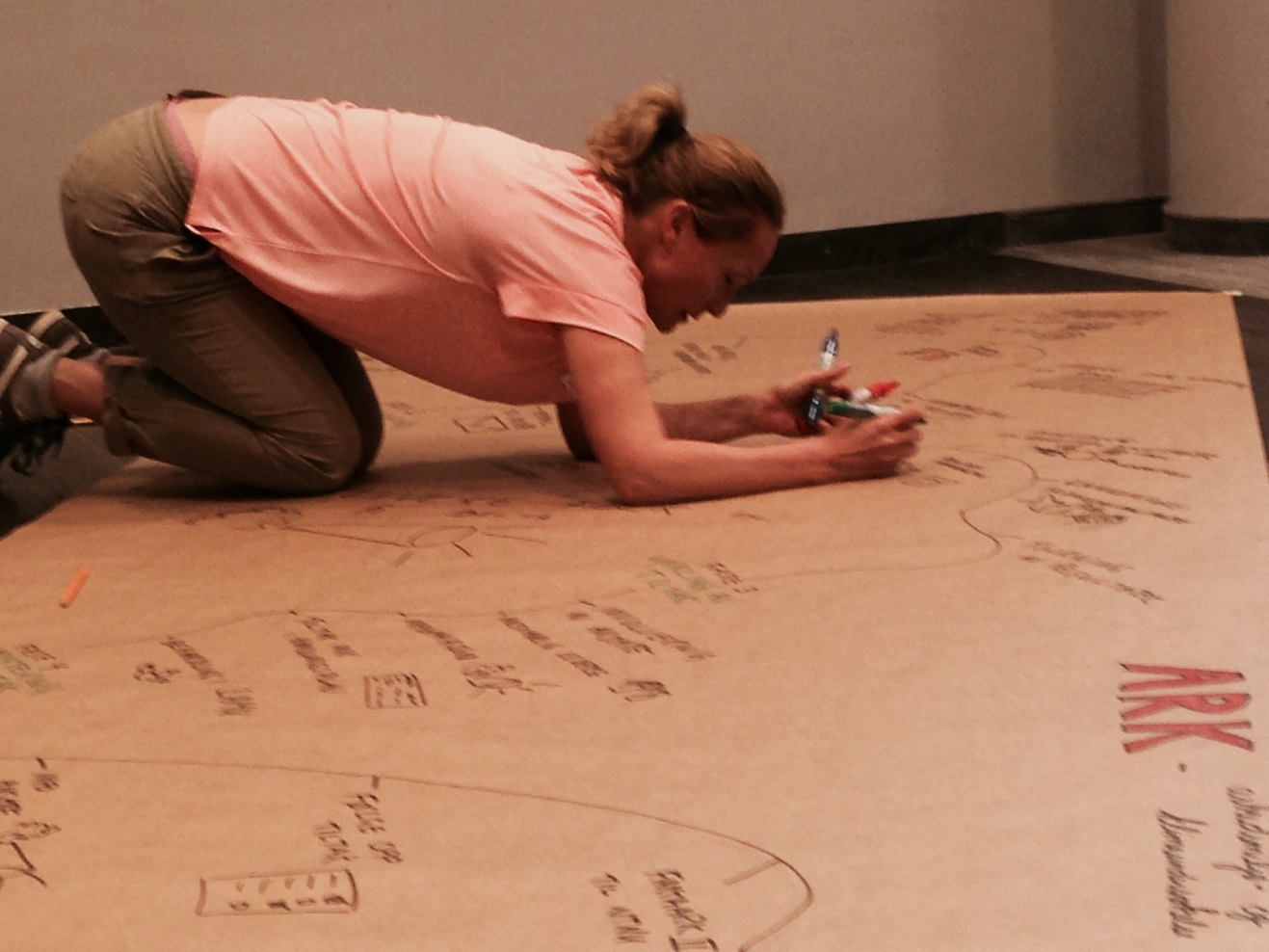 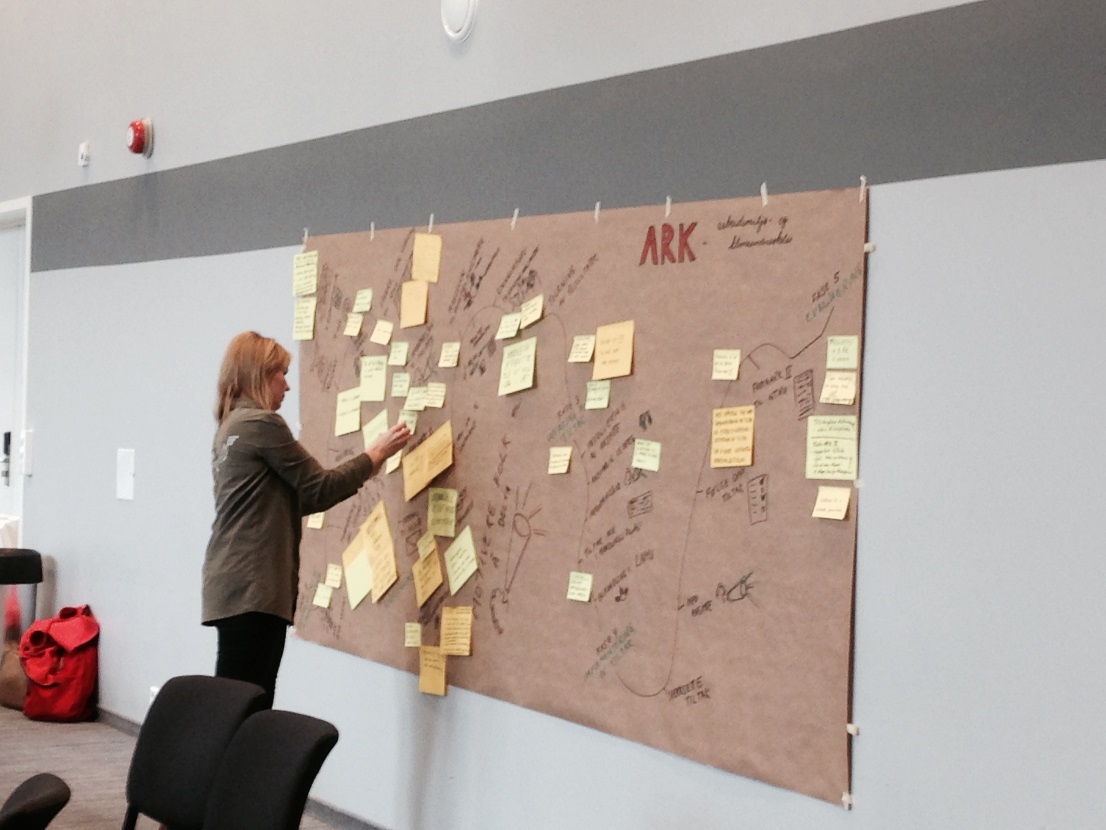 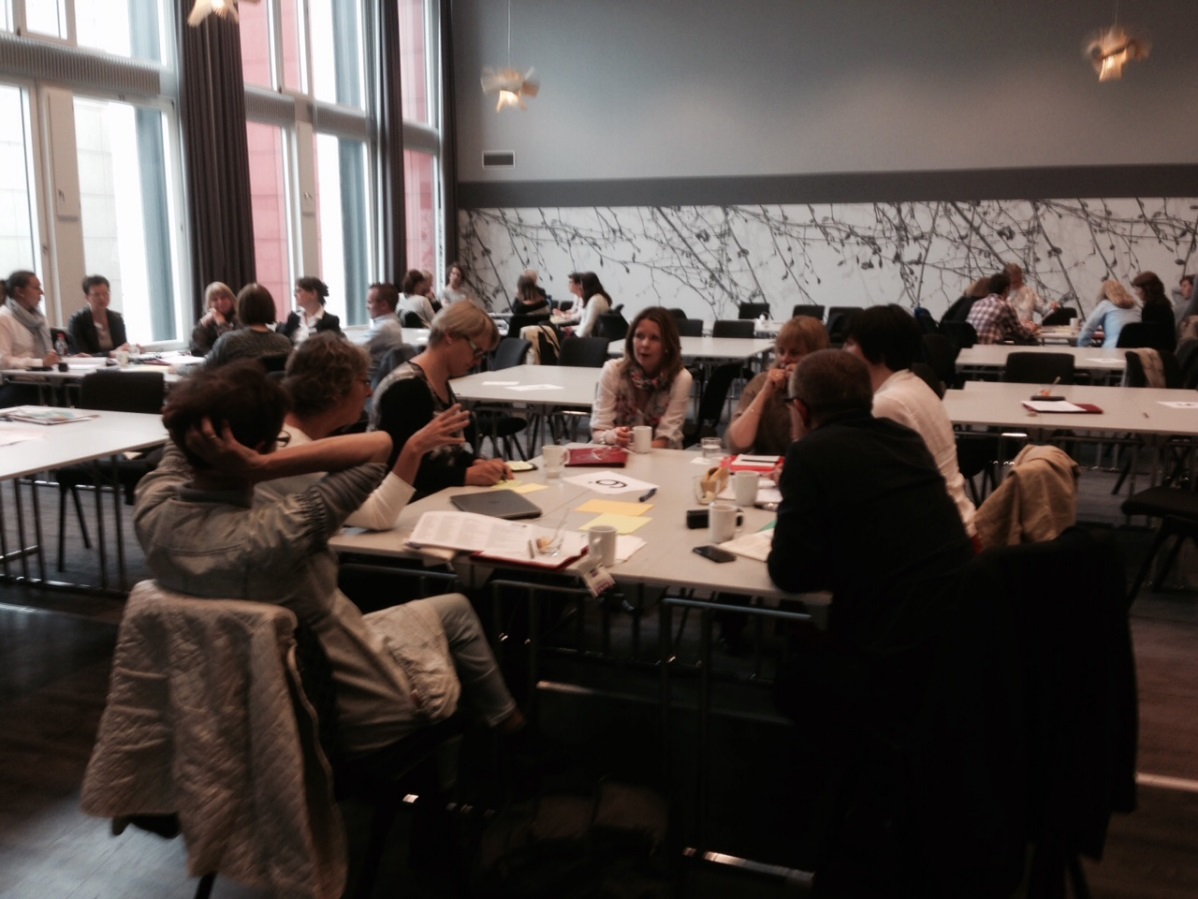 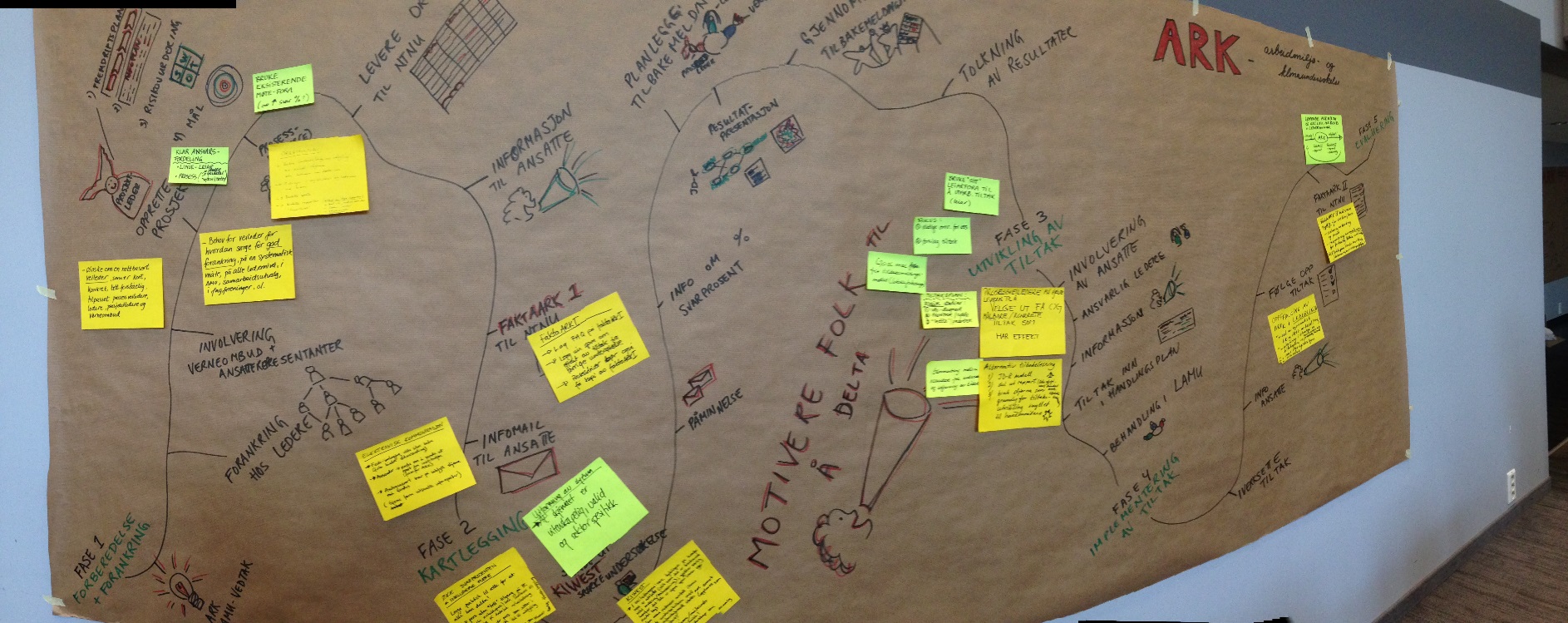 Bevaring: 
Stor enighet om at vi skal «gå for» ARK
God forberedelse og forankring
God og systematisk informasjon i forkant
OK plan over hvem som skal delta i ARK
Involvere VO
Leder er motivert og tett på prosessen. Interessert i arbeide med funn, ser ARK som et godt verktøy i arbeidet med arbeidsmiljøet
God hjelp for ledere
Boost til HMS-arbeidet
Gir mer aktivt samarbeid ledere/vo

Forbedring:
Forankring og involvering
Informasjon gjennom hele prosessen
Mulig ledere har en god del informasjon, men ikke ut blant ansatte
Leder ønsker bare å gjennomføre ARK, ikke satt av gode ressurser til ARK
Samkjøring mlm lederlinja og vo
Tydelig plass og rolle for VO i prosjektorganisasjonen
VO tilsidesatt i en avdeling
Budsjettutfordring
For lite informasjon om spørsmålsstilling
Har lite sammenligningsdata, da en er i tidlig start av ARK.
Verneombud:
[Speaker Notes: Kritiske faktorer: 
At dere som ledere og verneombud viser entusiasme og at dere signaliserer at dere vil bruke dette som en viktig anledning til å jobbe med arbeidsmiljø. Dette fordi arbeidsmiljøet er viktig i forhold til den virksomheten dere har. Arbeidsmiljø blir sett som et strategisk virkemiddel for å nå faglige mål. 

KIWEST:
Oppfordre gjerne folk til å svare, men la det være frivillig. Kakeaksjon el.

VIDERESENDINGER

Å klare å få ledere og ansatte (spes vitenskapelige) til å engasjere seg
Å få diskusjonene og tiltakene konkrete nok, akademikere er spesialister på å «akademisere»

Tilbakemeldingsmøtet:
Ved NTNU har vi fått tilbakemelding om at det har vært positivt at: 
–prosessene ledes av en representant fra prosjektet 
–at det er gitt så tydelige føringer for hvordan arbeidet skal foregå 
–at det har vært så tydelig formulert at verneombudene skal delta 
–at det har vært så tydelig formulert at alle ansatte skal inviteres til deltagelse i resultatpresentasjon og oppfølgingsarbeid 

Tilbakemeldingsmøtene er vurdert som det beste i prosessen og har en verdi i seg selv.]
Forankring, Verneombud:
Bevaring: 
Stor enighet om at vi skal «gå for» ARK
God forberedelse og forankring
God og systematisk informasjon i forkant
OK plan over hvem som skal delta i ARK
Involvere VO
Leder er motivert og tett på prosessen. Interessert i arbeide med funn, ser ARK som et godt verktøy i arbeidet med arbeidsmiljøet
God hjelp for ledere
Boost til HMS-arbeidet
Gir mer aktivt samarbeid ledere/vo

Forbedring:
Forankring og involvering
Informasjon gjennom hele prosessen
Mulig ledere har en god del informasjon, men ikke ut blant ansatte
Leder ønsker bare å gjennomføre ARK, ikke satt av gode ressurser til ARK
Samkjøring mlm lederlinja og vo
Tydelig plass og rolle for VO i prosjektorganisasjonen
VO tilsidesatt i en avdeling
Budsjettutfordring
For lite informasjon om spørsmålsstilling
Har lite sammenligningsdata, da en er i tidlig start av ARK.
Bevaring: 
Stor enighet om at vi skal «gå for» ARK
God forberedelse og forankring
God og systematisk informasjon i forkant
OK plan over hvem som skal delta i ARK
Involvere VO
Leder er motivert og tett på prosessen. Interessert i arbeide med funn, ser ARK som et godt verktøy i arbeidet med arbeidsmiljøet
God hjelp for ledere
Boost til HMS-arbeidet
Gir mer aktivt samarbeid ledere/vo

Forbedring:
Forankring og involvering
Informasjon gjennom hele prosessen
Mulig ledere har en god del informasjon, men ikke ut blant ansatte
Leder ønsker bare å gjennomføre ARK, ikke satt av gode ressurser til ARK
Samkjøring mlm lederlinja og vo
Tydelig plass og rolle for VO i prosjektorganisasjonen
VO tilsidesatt i en avdeling
Budsjettutfordring
For lite informasjon om spørsmålsstilling
Har lite sammenligningsdata, da en er i tidlig start av ARK.
Verneombud:
Bevaring: 

Forbedring:
Se i sammenheng med alt annet utviklingsarbeid i organisasjonen
Felles / overordnet ressursside ift administrativ forberedelse
Mer fleksibilitet for at et arbeidsmiljø kan ha flere ledere
Trygge vernetjenestens rolle i hele prosessen
Tydelig arbeidsdeling mellom de ulike aktørene i alle faser av prosessen
Prosessdriver med i alle faser, også tiltaksarbeidet

Avsluttet undersøkelse = startskudd
Prosessledere:
[Speaker Notes: Kritiske faktorer: 
At dere som ledere og verneombud viser entusiasme og at dere signaliserer at dere vil bruke dette som en viktig anledning til å jobbe med arbeidsmiljø. Dette fordi arbeidsmiljøet er viktig i forhold til den virksomheten dere har. Arbeidsmiljø blir sett som et strategisk virkemiddel for å nå faglige mål. 

KIWEST:
Oppfordre gjerne folk til å svare, men la det være frivillig. Kakeaksjon el.

VIDERESENDINGER

Å klare å få ledere og ansatte (spes vitenskapelige) til å engasjere seg
Å få diskusjonene og tiltakene konkrete nok, akademikere er spesialister på å «akademisere»

Tilbakemeldingsmøtet:
Ved NTNU har vi fått tilbakemelding om at det har vært positivt at: 
–prosessene ledes av en representant fra prosjektet 
–at det er gitt så tydelige føringer for hvordan arbeidet skal foregå 
–at det har vært så tydelig formulert at verneombudene skal delta 
–at det har vært så tydelig formulert at alle ansatte skal inviteres til deltagelse i resultatpresentasjon og oppfølgingsarbeid 

Tilbakemeldingsmøtene er vurdert som det beste i prosessen og har en verdi i seg selv.]
Forankring, Prosessledere:
Bevaring: 

Forbedring:
Se i sammenheng med alt annet utviklingsarbeid i organisasjonen
Felles / overordnet ressursside ift administrativ forberedelse
Mer fleksibilitet for at et arbeidsmiljø kan ha flere ledere
Trygge vernetjenestens rolle i hele prosessen
Tydelig arbeidsdeling mellom de ulike aktørene i alle faser av prosessen
Prosessdriver med i alle faser, også tiltaksarbeidet

Avsluttet undersøkelse = startskudd
Bevaring: 
Stor enighet om at vi skal «gå for» ARK
God forberedelse og forankring
God og systematisk informasjon i forkant
OK plan over hvem som skal delta i ARK
Involvere VO
Leder er motivert og tett på prosessen. Interessert i arbeide med funn, ser ARK som et godt verktøy i arbeidet med arbeidsmiljøet
God hjelp for ledere
Boost til HMS-arbeidet
Gir mer aktivt samarbeid ledere/vo

Forbedring:
Forankring og involvering
Informasjon gjennom hele prosessen
Mulig ledere har en god del informasjon, men ikke ut blant ansatte
Leder ønsker bare å gjennomføre ARK, ikke satt av gode ressurser til ARK
Samkjøring mlm lederlinja og vo
Tydelig plass og rolle for VO i prosjektorganisasjonen
VO tilsidesatt i en avdeling
Budsjettutfordring
For lite informasjon om spørsmålsstilling
Har lite sammenligningsdata, da en er i tidlig start av ARK.
Verneombud:
Prosessledere:
Bevaring: 

Forbedring:
Se i sammenheng med alt annet utviklingsarbeid i organisasjonen
Felles / overordnet ressursside ift administrativ forberedelse
Mer fleksibilitet for at et arbeidsmiljø kan ha flere ledere
Trygge vernetjenestens rolle i hele prosessen
Tydelig arbeidsdeling mellom de ulike aktørene i alle faser av prosessen
Prosessdriver med i alle faser, også tiltaksarbeidet

Avsluttet undersøkelse = startskudd
Prosjektledere:
Bevaring: 
Bruke eksisterende møtefora -> økt svar %
Klar ansvarsfordeling, linjeleder, prosess støtte/veileder/fasilitator

Forbedring:
Behov for veileder for hvordan sørge for god forankring, på en systematisk måte, på alle ledernivå, i AMU, samarbeidsutvalg, fagforeninger ol
Ønske om en nettbasert veileder som er kort, konkret, lett forståelig, tilpasset prosessveiledere, ledere, prosjektledere og verneombud; hvordan øke svarprosent, god forankring, veiledning for tiltaksutvikling, rolleavklaring og ansvarsfordeling, alternative tilbakemeldingsmåter 
KIWEST:
I veiledningen: være tydeligere på hvorfor noe er utelatt (slik som det er beskrevet mht mobbing/trakassering; gjelder særlig hvorfor det ikke er åpne spørsmål, men også andre ting.
Kan man redusere antall items?
Starte undersøkelsen med noe annet enn dysfunksjonell støtte (oppleves som negativ start)
Få inn nye items/måleinstrument om hersketeknikk, medarbeiderskap som ansvarlig medarbeider, annet
Organisasjonsstruktur:
Bedre instruks for utfylling av registreringsskjema, eks at det er kortnavn som flettes inn
Endringer i org. struktur og ledernavn må bedres
Bestille språk
Bestille rapporter, rapporthotell, tilbud om type rapporter (fast, midl vit, tekn adm / kjønn, alder/ stipendiater, ledergrupper
Elektronisk kommunikasjon
Feideinnlogging vil sikre bedre, for eksempel hindre videresending
Avsender, ønske om å sende ut e-post fra institusjon (fremfor ARK)
Autogenerert svar fra utfylt skjema må sendes
Gjerne færre utsendte e-poster
[Speaker Notes: Kritiske faktorer: 
At dere som ledere og verneombud viser entusiasme og at dere signaliserer at dere vil bruke dette som en viktig anledning til å jobbe med arbeidsmiljø. Dette fordi arbeidsmiljøet er viktig i forhold til den virksomheten dere har. Arbeidsmiljø blir sett som et strategisk virkemiddel for å nå faglige mål. 

KIWEST:
Oppfordre gjerne folk til å svare, men la det være frivillig. Kakeaksjon el.

VIDERESENDINGER

Å klare å få ledere og ansatte (spes vitenskapelige) til å engasjere seg
Å få diskusjonene og tiltakene konkrete nok, akademikere er spesialister på å «akademisere»

Tilbakemeldingsmøtet:
Ved NTNU har vi fått tilbakemelding om at det har vært positivt at: 
–prosessene ledes av en representant fra prosjektet 
–at det er gitt så tydelige føringer for hvordan arbeidet skal foregå 
–at det har vært så tydelig formulert at verneombudene skal delta 
–at det har vært så tydelig formulert at alle ansatte skal inviteres til deltagelse i resultatpresentasjon og oppfølgingsarbeid 

Tilbakemeldingsmøtene er vurdert som det beste i prosessen og har en verdi i seg selv.]
Forankring, Prosjektledere:
Bevaring: 
Bruke eksisterende møtefora -> økt svar %
Klar ansvarsfordeling, linjeleder, prosess støtte/veileder/fasilitator

Forbedring:
Behov for veileder for hvordan sørge for god forankring, på en systematisk måte, på alle ledernivå, i AMU, samarbeidsutvalg, fagforeninger ol
Ønske om en nettbasert veileder som er kort, konkret, lett forståelig, tilpasset prosessveiledere, ledere, prosjektledere og verneombud; hvordan øke svarprosent, god forankring, veiledning for tiltaksutvikling, rolleavklaring og ansvarsfordeling, alternative tilbakemeldingsmåter 
KIWEST:
I veiledningen: være tydeligere på hvorfor noe er utelatt (slik som det er beskrevet mht mobbing/trakassering; gjelder særlig hvorfor det ikke er åpne spørsmål, men også andre ting.
Kan man redusere antall items?
Starte undersøkelsen med noe annet enn dysfunksjonell støtte (oppleves som negativ start)
Få inn nye items/måleinstrument om hersketeknikk, medarbeiderskap som ansvarlig medarbeider, annet
Organisasjonsstruktur:
Bedre instruks for utfylling av registreringsskjema, eks at det er kortnavn som flettes inn
Endringer i org. struktur og ledernavn må bedres
Bestille språk
Bestille rapporter, rapporthotell, tilbud om type rapporter (fast, midl vit, tekn adm / kjønn, alder/ stipendiater, ledergrupper
Elektronisk kommunikasjon
Feideinnlogging vil sikre bedre, for eksempel hindre videresending
Avsender, ønske om å sende ut e-post fra institusjon (fremfor ARK)
Autogenerert svar fra utfylt skjema må sendes
Gjerne færre utsendte e-poster
Forankring, Jeg:

Sette fokus på prosessen og helheten i ARK
Bidra til forankring og informasjon til ledelse i egen organisasjon
Jeg kan bidra til forankring  - også for videre arbeid som forplikter i organisasjonen
ARK-fagansvarlig kan bidra med å sette roller i kontekst i forhold til tidsplan
Fagansvarlig kan bearbeide leders forståelse og interesse for arbeidsmiljøutvikling på så mange arenaer og måter som mulig
Som prosjektleder kan jeg hjelpe leder å være synlig i å ta ansvar for prosessen
Fagansvarlig kan utvide integrert forståelse av ARK i forhold til all organisasjonsutvikling
Prosjektleder: Lage plan for tiltaksutforming og oppfølging med roller og oppgaver
Informasjon inn i egen organisasjon og mot ARK
Grundig informasjon
Gi informasjon 
ARK-ansvarlig (PL) kan bidra med opplæring av for eksempel VO-er, ledere osv. (Fagansvarlig NTNU)
Jeg kan bidra med erfaringer om hva som «virker», Hvordan unngå støy i organisasjonen og redusere motstand
Dele erfaring
Kompetansebehov hos prosessveiledere, opplæring. 
Som HVO kan jeg lære opp/ støtte VO-er som skal bidra i ARK-prosesser
«Tune inn» rett person
Entusiasme, holde trykket oppe
Ufarliggjøre
Være observatør for å være forberedt på spørreundersøkelse
Ta din rolle sett deg inn i prosessen, ta ansvar
Forankring, Andre/Virksomheten:
Strategisk ledelse må forstå at ARK tilbyr et handlingsrom 
Lokalt eierskap ved fakultet / avdeling: verneombud, lederoppmerksomhet, utvikle lokal prosjektlederkompetanse
Ledelsesforankring alfa og omega
Nok ressurser
Sett av nok ressurser
Viktig at verneombud er med hele veien
Kommunikasjonsavdelingen bidra til felles infopakker
Felles info til alle i organisasjonen
Prosessleder må kunne være lederstøtte
Framsnakke ARK
Framsnakke ARK
Sørge for erfaringsdeling -> opplæring prosess og prosjektleder
Prosessleder må være med hele veien, dette er motiverende

Forankring ARK-nasjonalt:
Idebank for hvordan forskjellige informerer
Få fram suksesshistorier fra ARK, tiltak for å se mulighetsrom
Ønsker utvidet prosesslederkurs
Hvordan sikre / plan for at ARK blir en integrert del av organisasjonsutviklingsarbeidet (overordnede strategier)
ARK = virkemiddel for å nå virksomhetens mål
Mer fokus på ARK som verktøy – «glem» forskning
Bevaring: 
Stor enighet om at vi skal «gå for» ARK
God forberedelse og forankring
God og systematisk informasjon i forkant
OK plan over hvem som skal delta i ARK
Involvere VO
Leder er motivert og tett på prosessen. Interessert i arbeide med funn, ser ARK som et godt verktøy i arbeidet med arbeidsmiljøet
God hjelp for ledere
Boost til HMS-arbeidet
Gir mer aktivt samarbeid ledere/vo

Forbedring:
Forankring og involvering
Informasjon gjennom hele prosessen
Mulig ledere har en god del informasjon, men ikke ut blant ansatte
Leder ønsker bare å gjennomføre ARK, ikke satt av gode ressurser til ARK
Samkjøring mlm lederlinja og vo
Tydelig plass og rolle for VO i prosjektorganisasjonen
VO tilsidesatt i en avdeling
Budsjettutfordring
For lite informasjon om spørsmålsstilling
Har lite sammenligningsdata, da en er i tidlig start av ARK.
Verneombud:
Prosessledere:
Bevaring: 

Forbedring:
Se i sammenheng med alt annet utviklingsarbeid i organisasjonen
Felles / overordnet ressursside ift administrativ forberedelse
Mer fleksibilitet for at et arbeidsmiljø kan ha flere ledere
Trygge vernetjenestens rolle i hele prosessen
Tydelig arbeidsdeling mellom de ulike aktørene i alle faser av prosessen
Prosessdriver med i alle faser, også tiltaksarbeidet

Avsluttet undersøkelse = startskudd
Prosjektledere:
Bevaring: 
Bruke eksisterende møtefora -> økt svar %
Klar ansvarsfordeling, linjeleder, prosess støtte/veileder/fasilitator

Forbedring:
Behov for veileder for hvordan sørge for god forankring, på en systematisk måte, på alle ledernivå, i AMU, samarbeidsutvalg, fagforeninger ol
Ønske om en nettbasert veileder som er kort, konkret, lett forståelig, tilpasset prosessveiledere, ledere, prosjektledere og verneombud; hvordan øke svarprosent, god forankring, veiledning for tiltaksutvikling, rolleavklaring og ansvarsfordeling, alternative tilbakemeldingsmåter 
KIWEST:
I veiledningen: være tydeligere på hvorfor noe er utelatt (slik som det er beskrevet mht mobbing/trakassering; gjelder særlig hvorfor det ikke er åpne spørsmål, men også andre ting.
Kan man redusere antall items?
Starte undersøkelsen med noe annet enn dysfunksjonell støtte (oppleves som negativ start)
Få inn nye items/måleinstrument om hersketeknikk, medarbeiderskap som ansvarlig medarbeider, annet
Organisasjonsstruktur:
Bedre instruks for utfylling av registreringsskjema, eks at det er kortnavn som flettes inn
Endringer i org. struktur og ledernavn må bedres
Bestille språk
Bestille rapporter, rapporthotell, tilbud om type rapporter (fast, midl vit, tekn adm / kjønn, alder/ stipendiater, ledergrupper
Elektronisk kommunikasjon
Feideinnlogging vil sikre bedre, for eksempel hindre videresending
Avsender, ønske om å sende ut e-post fra institusjon (fremfor ARK)
Autogenerert svar fra utfylt skjema må sendes
Gjerne færre utsendte e-poster
Verneombud:
Bevaring:
God oppslutning
Bra svarprosent
Det kom frem mange konkrete ting som det kan gjøres noe med/ følges opp på tilbakemeldingsmøtet

Forbedring:
Tvetydige spørsmål
Tvetydige / forvirrende spørsmål
Statistikk med avvik i gruppe med kun 5 besvarelser
Undersøkelsen favnet kun to nivåer i organisasjonen, burde favnet tre
Prosessleder må være den RIKTIGE personen til å lede prosesser
Formidle hensikt
Tydelig kommunikasjon på hvordan resultat brukes
«Forståelige» tilbakemeldinger
For lite gjennomgang av resultat etter kartlegging
Resultater – hemmelige?
Resultater blir ignorert av ledelsen (i en spesiell avdeling)
[Speaker Notes: Kritiske faktorer: 
At dere som ledere og verneombud viser entusiasme og at dere signaliserer at dere vil bruke dette som en viktig anledning til å jobbe med arbeidsmiljø. Dette fordi arbeidsmiljøet er viktig i forhold til den virksomheten dere har. Arbeidsmiljø blir sett som et strategisk virkemiddel for å nå faglige mål. 

KIWEST:
Oppfordre gjerne folk til å svare, men la det være frivillig. Kakeaksjon el.

VIDERESENDINGER

Å klare å få ledere og ansatte (spes vitenskapelige) til å engasjere seg
Å få diskusjonene og tiltakene konkrete nok, akademikere er spesialister på å «akademisere»

Tilbakemeldingsmøtet:
Ved NTNU har vi fått tilbakemelding om at det har vært positivt at: 
–prosessene ledes av en representant fra prosjektet 
–at det er gitt så tydelige føringer for hvordan arbeidet skal foregå 
–at det har vært så tydelig formulert at verneombudene skal delta 
–at det har vært så tydelig formulert at alle ansatte skal inviteres til deltagelse i resultatpresentasjon og oppfølgingsarbeid 

Tilbakemeldingsmøtene er vurdert som det beste i prosessen og har en verdi i seg selv.]
Kartlegging, Verneombud:
Bevaring:
God oppslutning
Bra svarprosent
Det kom frem mange konkrete ting som det kan gjøres noe med/ følges opp på tilbakemeldingsmøtet

Forbedring:
Tvetydige spørsmål
Tvetydige / forvirrende spørsmål
Statistikk med avvik i gruppe med kun 5 besvarelser
Undersøkelsen favnet kun to nivåer i organisasjonen, burde favnet tre
Prosessleder må være den RIKTIGE personen til å lede prosesser
Formidle hensikt
Tydelig kommunikasjon på hvordan resultat brukes
«Forståelige» tilbakemeldinger
For lite gjennomgang av resultat etter kartlegging
Resultater – hemmelige?
Resultater blir ignorert av ledelsen (i en spesiell avdeling)
Bevaring: 
Stor enighet om at vi skal «gå for» ARK
God forberedelse og forankring
God og systematisk informasjon i forkant
OK plan over hvem som skal delta i ARK
Involvere VO
Leder er motivert og tett på prosessen. Interessert i arbeide med funn, ser ARK som et godt verktøy i arbeidet med arbeidsmiljøet
God hjelp for ledere
Boost til HMS-arbeidet
Gir mer aktivt samarbeid ledere/vo

Forbedring:
Forankring og involvering
Informasjon gjennom hele prosessen
Mulig ledere har en god del informasjon, men ikke ut blant ansatte
Leder ønsker bare å gjennomføre ARK, ikke satt av gode ressurser til ARK
Samkjøring mlm lederlinja og vo
Tydelig plass og rolle for VO i prosjektorganisasjonen
VO tilsidesatt i en avdeling
Budsjettutfordring
For lite informasjon om spørsmålsstilling
Har lite sammenligningsdata, da en er i tidlig start av ARK.
Verneombud:
Prosessledere:
Bevaring: 

Forbedring:
Se i sammenheng med alt annet utviklingsarbeid i organisasjonen
Felles / overordnet ressursside ift administrativ forberedelse
Mer fleksibilitet for at et arbeidsmiljø kan ha flere ledere
Trygge vernetjenestens rolle i hele prosessen
Tydelig arbeidsdeling mellom de ulike aktørene i alle faser av prosessen
Prosessdriver med i alle faser, også tiltaksarbeidet

Avsluttet undersøkelse = startskudd
Prosjektledere:
Bevaring: 
Bruke eksisterende møtefora -> økt svar %
Klar ansvarsfordeling, linjeleder, prosess støtte/veileder/fasilitator

Forbedring:
Behov for veileder for hvordan sørge for god forankring, på en systematisk måte, på alle ledernivå, i AMU, samarbeidsutvalg, fagforeninger ol
Ønske om en nettbasert veileder som er kort, konkret, lett forståelig, tilpasset prosessveiledere, ledere, prosjektledere og verneombud; hvordan øke svarprosent, god forankring, veiledning for tiltaksutvikling, rolleavklaring og ansvarsfordeling, alternative tilbakemeldingsmåter 
KIWEST:
I veiledningen: være tydeligere på hvorfor noe er utelatt (slik som det er beskrevet mht mobbing/trakassering; gjelder særlig hvorfor det ikke er åpne spørsmål, men også andre ting.
Kan man redusere antall items?
Starte undersøkelsen med noe annet enn dysfunksjonell støtte (oppleves som negativ start)
Få inn nye items/måleinstrument om hersketeknikk, medarbeiderskap som ansvarlig medarbeider, annet
Organisasjonsstruktur:
Bedre instruks for utfylling av registreringsskjema, eks at det er kortnavn som flettes inn
Endringer i org. struktur og ledernavn må bedres
Bestille språk
Bestille rapporter, rapporthotell, tilbud om type rapporter (fast, midl vit, tekn adm / kjønn, alder/ stipendiater, ledergrupper
Elektronisk kommunikasjon
Feideinnlogging vil sikre bedre, for eksempel hindre videresending
Avsender, ønske om å sende ut e-post fra institusjon (fremfor ARK)
Autogenerert svar fra utfylt skjema må sendes
Gjerne færre utsendte e-poster
Verneombud:
Bevaring:
God oppslutning
Bra svarprosent
Det kom frem mange konkrete ting som det kan gjøres noe med/ følges opp på tilbakemeldingsmøtet

Forbedring:
Tvetydige spørsmål
Tvetydige / forvirrende spørsmål
Statistikk med avvik i gruppe med kun 5 besvarelser
Undersøkelsen favnet kun to nivåer i organisasjonen, burde favnet tre
Prosessleder må være den RIKTIGE personen til å lede prosesser
Formidle hensikt
Tydelig kommunikasjon på hvordan resultat brukes
«Forståelige» tilbakemeldinger
For lite gjennomgang av resultat etter kartlegging
Resultater – hemmelige?
Resultater blir ignorert av ledelsen (i en spesiell avdeling)
Prosessledere:
Bevaring:
Undersøkelsen godt tilpasset og relevant for sektoren
Bra kvalitet og relevans i tema

Forbedring:
Tydeliggjøre hvem det snakkes om i spørsmålene om leder
Prosessdriver bør også få kopi av faktaARK I
[Speaker Notes: Kritiske faktorer: 
At dere som ledere og verneombud viser entusiasme og at dere signaliserer at dere vil bruke dette som en viktig anledning til å jobbe med arbeidsmiljø. Dette fordi arbeidsmiljøet er viktig i forhold til den virksomheten dere har. Arbeidsmiljø blir sett som et strategisk virkemiddel for å nå faglige mål. 

KIWEST:
Oppfordre gjerne folk til å svare, men la det være frivillig. Kakeaksjon el.

VIDERESENDINGER

Å klare å få ledere og ansatte (spes vitenskapelige) til å engasjere seg
Å få diskusjonene og tiltakene konkrete nok, akademikere er spesialister på å «akademisere»

Tilbakemeldingsmøtet:
Ved NTNU har vi fått tilbakemelding om at det har vært positivt at: 
–prosessene ledes av en representant fra prosjektet 
–at det er gitt så tydelige føringer for hvordan arbeidet skal foregå 
–at det har vært så tydelig formulert at verneombudene skal delta 
–at det har vært så tydelig formulert at alle ansatte skal inviteres til deltagelse i resultatpresentasjon og oppfølgingsarbeid 

Tilbakemeldingsmøtene er vurdert som det beste i prosessen og har en verdi i seg selv.]
Kartlegging, Prosessleder:
Bevaring:
Undersøkelsen godt tilpasset og relevant for sektoren
Bra kvalitet og relevans i tema

Forbedring:
Tydeliggjøre hvem det snakkes om i spørsmålene om leder
Prosessdriver bør også få kopi av faktaARK I
Bevaring: 
Stor enighet om at vi skal «gå for» ARK
God forberedelse og forankring
God og systematisk informasjon i forkant
OK plan over hvem som skal delta i ARK
Involvere VO
Leder er motivert og tett på prosessen. Interessert i arbeide med funn, ser ARK som et godt verktøy i arbeidet med arbeidsmiljøet
God hjelp for ledere
Boost til HMS-arbeidet
Gir mer aktivt samarbeid ledere/vo

Forbedring:
Forankring og involvering
Informasjon gjennom hele prosessen
Mulig ledere har en god del informasjon, men ikke ut blant ansatte
Leder ønsker bare å gjennomføre ARK, ikke satt av gode ressurser til ARK
Samkjøring mlm lederlinja og vo
Tydelig plass og rolle for VO i prosjektorganisasjonen
VO tilsidesatt i en avdeling
Budsjettutfordring
For lite informasjon om spørsmålsstilling
Har lite sammenligningsdata, da en er i tidlig start av ARK.
Verneombud:
Prosessledere:
Bevaring: 

Forbedring:
Se i sammenheng med alt annet utviklingsarbeid i organisasjonen
Felles / overordnet ressursside ift administrativ forberedelse
Mer fleksibilitet for at et arbeidsmiljø kan ha flere ledere
Trygge vernetjenestens rolle i hele prosessen
Tydelig arbeidsdeling mellom de ulike aktørene i alle faser av prosessen
Prosessdriver med i alle faser, også tiltaksarbeidet

Avsluttet undersøkelse = startskudd
Prosjektledere:
Bevaring: 
Bruke eksisterende møtefora -> økt svar %
Klar ansvarsfordeling, linjeleder, prosess støtte/veileder/fasilitator

Forbedring:
Behov for veileder for hvordan sørge for god forankring, på en systematisk måte, på alle ledernivå, i AMU, samarbeidsutvalg, fagforeninger ol
Ønske om en nettbasert veileder som er kort, konkret, lett forståelig, tilpasset prosessveiledere, ledere, prosjektledere og verneombud; hvordan øke svarprosent, god forankring, veiledning for tiltaksutvikling, rolleavklaring og ansvarsfordeling, alternative tilbakemeldingsmåter 
KIWEST:
I veiledningen: være tydeligere på hvorfor noe er utelatt (slik som det er beskrevet mht mobbing/trakassering; gjelder særlig hvorfor det ikke er åpne spørsmål, men også andre ting.
Kan man redusere antall items?
Starte undersøkelsen med noe annet enn dysfunksjonell støtte (oppleves som negativ start)
Få inn nye items/måleinstrument om hersketeknikk, medarbeiderskap som ansvarlig medarbeider, annet
Organisasjonsstruktur:
Bedre instruks for utfylling av registreringsskjema, eks at det er kortnavn som flettes inn
Endringer i org. struktur og ledernavn må bedres
Bestille språk
Bestille rapporter, rapporthotell, tilbud om type rapporter (fast, midl vit, tekn adm / kjønn, alder/ stipendiater, ledergrupper
Elektronisk kommunikasjon
Feideinnlogging vil sikre bedre, for eksempel hindre videresending
Avsender, ønske om å sende ut e-post fra institusjon (fremfor ARK)
Autogenerert svar fra utfylt skjema må sendes
Gjerne færre utsendte e-poster
Verneombud:
Bevaring:
God oppslutning
Bra svarprosent
Det kom frem mange konkrete ting som det kan gjøres noe med/ følges opp på tilbakemeldingsmøtet

Forbedring:
Tvetydige spørsmål
Tvetydige / forvirrende spørsmål
Statistikk med avvik i gruppe med kun 5 besvarelser
Undersøkelsen favnet kun to nivåer i organisasjonen, burde favnet tre
Prosessleder må være den RIKTIGE personen til å lede prosesser
Formidle hensikt
Tydelig kommunikasjon på hvordan resultat brukes
«Forståelige» tilbakemeldinger
For lite gjennomgang av resultat etter kartlegging
Resultater – hemmelige?
Resultater blir ignorert av ledelsen (i en spesiell avdeling)
Prosessledere:
Prosjektledere:
Bevaring:
Undersøkelsen godt tilpasset og relevant for sektoren
Bra kvalitet og relevans i tema

Forbedring:
Tydeliggjøre hvem det snakkes om i spørsmålene om leder
Prosessdriver bør også få kopi av faktaARK I
Bevaring:
Utforming av skjema: At skjema er vitenskapelig, valid og sektorspesifikk

Forbedring:
Lag FAQ på FaktaARK I
Legg inn spm om effekt av tiltak fra forrige undersøkelse

Øke svarprosenten og inkludere flere:
Legge praktisk til rette for at alle kan delta. Pers uten lett tilgang på PC (renholdere) kan inviteres til utfylling på datalab m/veiledning
Lage tiltak for personer som sitter i landskap (ivareta tid til utfylling og anonymitet)
Være obs på andre grupper som behøver særlig tilrettelegging
[Speaker Notes: Kritiske faktorer: 
At dere som ledere og verneombud viser entusiasme og at dere signaliserer at dere vil bruke dette som en viktig anledning til å jobbe med arbeidsmiljø. Dette fordi arbeidsmiljøet er viktig i forhold til den virksomheten dere har. Arbeidsmiljø blir sett som et strategisk virkemiddel for å nå faglige mål. 

KIWEST:
Oppfordre gjerne folk til å svare, men la det være frivillig. Kakeaksjon el.

VIDERESENDINGER

Å klare å få ledere og ansatte (spes vitenskapelige) til å engasjere seg
Å få diskusjonene og tiltakene konkrete nok, akademikere er spesialister på å «akademisere»

Tilbakemeldingsmøtet:
Ved NTNU har vi fått tilbakemelding om at det har vært positivt at: 
–prosessene ledes av en representant fra prosjektet 
–at det er gitt så tydelige føringer for hvordan arbeidet skal foregå 
–at det har vært så tydelig formulert at verneombudene skal delta 
–at det har vært så tydelig formulert at alle ansatte skal inviteres til deltagelse i resultatpresentasjon og oppfølgingsarbeid 

Tilbakemeldingsmøtene er vurdert som det beste i prosessen og har en verdi i seg selv.]
Kartlegging, Prosjektleder:
Bevaring:
Utforming av skjema: At skjema er vitenskapelig, valid og sektorspesifikk

Forbedring:
Lag FAQ på FaktaARK I
Legg inn spm om effekt av tiltak fra forrige undersøkelse

Øke svarprosenten og inkludere flere:
Legge praktisk til rette for at alle kan delta. Pers uten lett tilgang på PC (renholdere) kan inviteres til utfylling på datalab m/veiledning
Lage tiltak for personer som sitter i landskap (ivareta tid til utfylling og anonymitet)
Være obs på andre grupper som behøver særlig tilrettelegging
Kartlegging, jeg:
Framsnakke ARK
Åpenhet
Dele erfaringer
Formelle / uformelle arenaer

Kartlegging, Virksomheten:
Økt lederforankring ved at leder tar tilbakelesing
Koble på HMS-avd/HR/BHT hvis resultatene er særlig negative
Ledere kan gi støtte til hverandre
Lederfornkring alfa & omega. Øverste leder -> nedover i linja med entusiasme
Forankret i AMU(LAMU, vernetjenesten
Skape felles forståelse for at arbeidsmiljø er viktig

Kartlegging, ARK sentralt:
E-læringsopplegg for ledere, viktig med solid kunnskap om modellen
Video – som forklarer modellen, kan brukes på tilbakemeldingsmøtene
Inkluder individuelle ressurser i spørreskjemaet, kartlegge også på det individuelle
Bruke ambassadører på tvers av formelle strukturer, særskilt fokus på vernetjenesten
Fortsette å være tilgjengelige
Bidra til mer opplæring av prosessveiledere, mer praktisk øvelse, ferdighetstrening (gjelder også ledere)
Videreutvikle / forbedre verktøyet
Bevaring: 
Stor enighet om at vi skal «gå for» ARK
God forberedelse og forankring
God og systematisk informasjon i forkant
OK plan over hvem som skal delta i ARK
Involvere VO
Leder er motivert og tett på prosessen. Interessert i arbeide med funn, ser ARK som et godt verktøy i arbeidet med arbeidsmiljøet
God hjelp for ledere
Boost til HMS-arbeidet
Gir mer aktivt samarbeid ledere/vo

Forbedring:
Forankring og involvering
Informasjon gjennom hele prosessen
Mulig ledere har en god del informasjon, men ikke ut blant ansatte
Leder ønsker bare å gjennomføre ARK, ikke satt av gode ressurser til ARK
Samkjøring mlm lederlinja og vo
Tydelig plass og rolle for VO i prosjektorganisasjonen
VO tilsidesatt i en avdeling
Budsjettutfordring
For lite informasjon om spørsmålsstilling
Har lite sammenligningsdata, da en er i tidlig start av ARK.
Verneombud:
Prosessledere:
Bevaring: 

Forbedring:
Se i sammenheng med alt annet utviklingsarbeid i organisasjonen
Felles / overordnet ressursside ift administrativ forberedelse
Mer fleksibilitet for at et arbeidsmiljø kan ha flere ledere
Trygge vernetjenestens rolle i hele prosessen
Tydelig arbeidsdeling mellom de ulike aktørene i alle faser av prosessen
Prosessdriver med i alle faser, også tiltaksarbeidet

Avsluttet undersøkelse = startskudd
Prosjektledere:
Bevaring: 
Bruke eksisterende møtefora -> økt svar %
Klar ansvarsfordeling, linjeleder, prosess støtte/veileder/fasilitator

Forbedring:
Behov for veileder for hvordan sørge for god forankring, på en systematisk måte, på alle ledernivå, i AMU, samarbeidsutvalg, fagforeninger ol
Ønske om en nettbasert veileder som er kort, konkret, lett forståelig, tilpasset prosessveiledere, ledere, prosjektledere og verneombud; hvordan øke svarprosent, god forankring, veiledning for tiltaksutvikling, rolleavklaring og ansvarsfordeling, alternative tilbakemeldingsmåter 
KIWEST:
I veiledningen: være tydeligere på hvorfor noe er utelatt (slik som det er beskrevet mht mobbing/trakassering; gjelder særlig hvorfor det ikke er åpne spørsmål, men også andre ting.
Kan man redusere antall items?
Starte undersøkelsen med noe annet enn dysfunksjonell støtte (oppleves som negativ start)
Få inn nye items/måleinstrument om hersketeknikk, medarbeiderskap som ansvarlig medarbeider, annet
Organisasjonsstruktur:
Bedre instruks for utfylling av registreringsskjema, eks at det er kortnavn som flettes inn
Endringer i org. struktur og ledernavn må bedres
Bestille språk
Bestille rapporter, rapporthotell, tilbud om type rapporter (fast, midl vit, tekn adm / kjønn, alder/ stipendiater, ledergrupper
Elektronisk kommunikasjon
Feideinnlogging vil sikre bedre, for eksempel hindre videresending
Avsender, ønske om å sende ut e-post fra institusjon (fremfor ARK)
Autogenerert svar fra utfylt skjema må sendes
Gjerne færre utsendte e-poster
Verneombud:
Bevaring:
God oppslutning
Bra svarprosent
Det kom frem mange konkrete ting som det kan gjøres noe med/ følges opp på tilbakemeldingsmøtet

Forbedring:
Tvetydige spørsmål
Tvetydige / forvirrende spørsmål
Statistikk med avvik i gruppe med kun 5 besvarelser
Undersøkelsen favnet kun to nivåer i organisasjonen, burde favnet tre
Prosessleder må være den RIKTIGE personen til å lede prosesser
Formidle hensikt
Tydelig kommunikasjon på hvordan resultat brukes
«Forståelige» tilbakemeldinger
For lite gjennomgang av resultat etter kartlegging
Resultater – hemmelige?
Resultater blir ignorert av ledelsen (i en spesiell avdeling)
Prosessledere:
Prosjektledere:
Bevaring:
Undersøkelsen godt tilpasset og relevant for sektoren
Bra kvalitet og relevans i tema

Forbedring:
Tydeliggjøre hvem det snakkes om i spørsmålene om leder
Prosessdriver bør også få kopi av faktaARK I
Verneombud:
Bevaring:
Utforming av skjema: At skjema er vitenskapelig, valid og sektorspesifikk

Forbedring:
Lag FAQ på FaktaARK I
Legg inn spm om effekt av tiltak fra forrige undersøkelse

Øke svarprosenten og inkludere flere:
Legge praktisk til rette for at alle kan delta. Pers uten lett tilgang på PC (renholdere) kan inviteres til utfylling på datalab m/veiledning
Lage tiltak for personer som sitter i landskap (ivareta tid til utfylling og anonymitet)
Være obs på andre grupper som behøver særlig tilrettelegging
Bevaring:
Tydelig bestilling fra rektor -> Stiller krav til mtp gjennomføring
Gode prosesser og resultat pga resultatkrav
Arbeidsmiljøundersøkelse blir mindre «farlig» ved gjentakelse
Med årene får man kunnskap om å gjennomføre som gjør prosessene enklere ved neste gjentakelse

Forbedring:
Sikre at VO er med i hele prosessen
Sikre at AMU følger opp
Noen ufarlige tiltak
[Speaker Notes: Kritiske faktorer: 
At dere som ledere og verneombud viser entusiasme og at dere signaliserer at dere vil bruke dette som en viktig anledning til å jobbe med arbeidsmiljø. Dette fordi arbeidsmiljøet er viktig i forhold til den virksomheten dere har. Arbeidsmiljø blir sett som et strategisk virkemiddel for å nå faglige mål. 

KIWEST:
Oppfordre gjerne folk til å svare, men la det være frivillig. Kakeaksjon el.

VIDERESENDINGER

Å klare å få ledere og ansatte (spes vitenskapelige) til å engasjere seg
Å få diskusjonene og tiltakene konkrete nok, akademikere er spesialister på å «akademisere»

Tilbakemeldingsmøtet:
Ved NTNU har vi fått tilbakemelding om at det har vært positivt at: 
–prosessene ledes av en representant fra prosjektet 
–at det er gitt så tydelige føringer for hvordan arbeidet skal foregå 
–at det har vært så tydelig formulert at verneombudene skal delta 
–at det har vært så tydelig formulert at alle ansatte skal inviteres til deltagelse i resultatpresentasjon og oppfølgingsarbeid 

Tilbakemeldingsmøtene er vurdert som det beste i prosessen og har en verdi i seg selv.]
Tiltaksutvikling, verneombud:
Bevaring:
Tydelig bestilling fra rektor -> Stiller krav til mtp gjennomføring
Gode prosesser og resultat pga resultatkrav
Arbeidsmiljøundersøkelse blir mindre «farlig» ved gjentakelse
Med årene får man kunnskap om å gjennomføre som gjør prosessene enklere ved neste gjentakelse

Forbedring:
Sikre at VO er med i hele prosessen
Sikre at AMU følger opp
Noen ufarlige tiltak
Bevaring: 
Stor enighet om at vi skal «gå for» ARK
God forberedelse og forankring
God og systematisk informasjon i forkant
OK plan over hvem som skal delta i ARK
Involvere VO
Leder er motivert og tett på prosessen. Interessert i arbeide med funn, ser ARK som et godt verktøy i arbeidet med arbeidsmiljøet
God hjelp for ledere
Boost til HMS-arbeidet
Gir mer aktivt samarbeid ledere/vo

Forbedring:
Forankring og involvering
Informasjon gjennom hele prosessen
Mulig ledere har en god del informasjon, men ikke ut blant ansatte
Leder ønsker bare å gjennomføre ARK, ikke satt av gode ressurser til ARK
Samkjøring mlm lederlinja og vo
Tydelig plass og rolle for VO i prosjektorganisasjonen
VO tilsidesatt i en avdeling
Budsjettutfordring
For lite informasjon om spørsmålsstilling
Har lite sammenligningsdata, da en er i tidlig start av ARK.
Verneombud:
Prosessledere:
Bevaring: 

Forbedring:
Se i sammenheng med alt annet utviklingsarbeid i organisasjonen
Felles / overordnet ressursside ift administrativ forberedelse
Mer fleksibilitet for at et arbeidsmiljø kan ha flere ledere
Trygge vernetjenestens rolle i hele prosessen
Tydelig arbeidsdeling mellom de ulike aktørene i alle faser av prosessen
Prosessdriver med i alle faser, også tiltaksarbeidet

Avsluttet undersøkelse = startskudd
Prosjektledere:
Bevaring: 
Bruke eksisterende møtefora -> økt svar %
Klar ansvarsfordeling, linjeleder, prosess støtte/veileder/fasilitator

Forbedring:
Behov for veileder for hvordan sørge for god forankring, på en systematisk måte, på alle ledernivå, i AMU, samarbeidsutvalg, fagforeninger ol
Ønske om en nettbasert veileder som er kort, konkret, lett forståelig, tilpasset prosessveiledere, ledere, prosjektledere og verneombud; hvordan øke svarprosent, god forankring, veiledning for tiltaksutvikling, rolleavklaring og ansvarsfordeling, alternative tilbakemeldingsmåter 
KIWEST:
I veiledningen: være tydeligere på hvorfor noe er utelatt (slik som det er beskrevet mht mobbing/trakassering; gjelder særlig hvorfor det ikke er åpne spørsmål, men også andre ting.
Kan man redusere antall items?
Starte undersøkelsen med noe annet enn dysfunksjonell støtte (oppleves som negativ start)
Få inn nye items/måleinstrument om hersketeknikk, medarbeiderskap som ansvarlig medarbeider, annet
Organisasjonsstruktur:
Bedre instruks for utfylling av registreringsskjema, eks at det er kortnavn som flettes inn
Endringer i org. struktur og ledernavn må bedres
Bestille språk
Bestille rapporter, rapporthotell, tilbud om type rapporter (fast, midl vit, tekn adm / kjønn, alder/ stipendiater, ledergrupper
Elektronisk kommunikasjon
Feideinnlogging vil sikre bedre, for eksempel hindre videresending
Avsender, ønske om å sende ut e-post fra institusjon (fremfor ARK)
Autogenerert svar fra utfylt skjema må sendes
Gjerne færre utsendte e-poster
Verneombud:
Bevaring:
God oppslutning
Bra svarprosent
Det kom frem mange konkrete ting som det kan gjøres noe med/ følges opp på tilbakemeldingsmøtet

Forbedring:
Tvetydige spørsmål
Tvetydige / forvirrende spørsmål
Statistikk med avvik i gruppe med kun 5 besvarelser
Undersøkelsen favnet kun to nivåer i organisasjonen, burde favnet tre
Prosessleder må være den RIKTIGE personen til å lede prosesser
Formidle hensikt
Tydelig kommunikasjon på hvordan resultat brukes
«Forståelige» tilbakemeldinger
For lite gjennomgang av resultat etter kartlegging
Resultater – hemmelige?
Resultater blir ignorert av ledelsen (i en spesiell avdeling)
Prosessledere:
Prosjektledere:
Bevaring:
Undersøkelsen godt tilpasset og relevant for sektoren
Bra kvalitet og relevans i tema

Forbedring:
Tydeliggjøre hvem det snakkes om i spørsmålene om leder
Prosessdriver bør også få kopi av faktaARK I
Verneombud:
Bevaring:
Utforming av skjema: At skjema er vitenskapelig, valid og sektorspesifikk

Forbedring:
Lag FAQ på FaktaARK I
Legg inn spm om effekt av tiltak fra forrige undersøkelse

Øke svarprosenten og inkludere flere:
Legge praktisk til rette for at alle kan delta. Pers uten lett tilgang på PC (renholdere) kan inviteres til utfylling på datalab m/veiledning
Lage tiltak for personer som sitter i landskap (ivareta tid til utfylling og anonymitet)
Være obs på andre grupper som behøver særlig tilrettelegging
Prosessledere:
Bevare:
God struktur på hele prosessen, planmøte, tilbakemeldingsmøte, gode verktøy, god støtte fra NTNU
Gode oppskrifter for oppfølging ( inkl møter)
Kreativ motivasjon «spå» , «twist»

Forbedre:
Verktøy:
Tips og råd til forberedelse og håndtering av tilbakemeldingsmøtet, særlig de som blir utfordrende. Både for ledere og for gruppen
Tilstrebe fleksibilitet i tidsbruk, tilbakemelding, rammer, målgruppe, metodikk
Noen svar / resultat vanskelig å fortolke
Bevaring:
Tydelig bestilling fra rektor -> Stiller krav til mtp gjennomføring
Gode prosesser og resultat pga resultatkrav
Arbeidsmiljøundersøkelse blir mindre «farlig» ved gjentakelse
Med årene får man kunnskap om å gjennomføre som gjør prosessene enklere ved neste gjentakelse

Forbedring:
Sikre at VO er med i hele prosessen
Sikre at AMU følger opp
Noen ufarlige tiltak
[Speaker Notes: Kritiske faktorer: 
At dere som ledere og verneombud viser entusiasme og at dere signaliserer at dere vil bruke dette som en viktig anledning til å jobbe med arbeidsmiljø. Dette fordi arbeidsmiljøet er viktig i forhold til den virksomheten dere har. Arbeidsmiljø blir sett som et strategisk virkemiddel for å nå faglige mål. 

KIWEST:
Oppfordre gjerne folk til å svare, men la det være frivillig. Kakeaksjon el.

VIDERESENDINGER

Å klare å få ledere og ansatte (spes vitenskapelige) til å engasjere seg
Å få diskusjonene og tiltakene konkrete nok, akademikere er spesialister på å «akademisere»

Tilbakemeldingsmøtet:
Ved NTNU har vi fått tilbakemelding om at det har vært positivt at: 
–prosessene ledes av en representant fra prosjektet 
–at det er gitt så tydelige føringer for hvordan arbeidet skal foregå 
–at det har vært så tydelig formulert at verneombudene skal delta 
–at det har vært så tydelig formulert at alle ansatte skal inviteres til deltagelse i resultatpresentasjon og oppfølgingsarbeid 

Tilbakemeldingsmøtene er vurdert som det beste i prosessen og har en verdi i seg selv.]
Tiltaksutvikling, prosessledere:
Bevare:
God struktur på hele prosessen, planmøte, tilbakemeldingsmøte, gode verktøy, god støtte fra NTNU
Gode oppskrifter for oppfølging ( inkl møter)
Kreativ motivasjon «spå» , «twist»

Forbedre:
Verktøy:
Tips og råd til forberedelse og håndtering av tilbakemeldingsmøtet, særlig de som blir utfordrende. Både for ledere og for gruppen
Tilstrebe fleksibilitet i tidsbruk, tilbakemelding, rammer, målgruppe, metodikk
Noen svar / resultat vanskelig å fortolke
Bevaring: 
Stor enighet om at vi skal «gå for» ARK
God forberedelse og forankring
God og systematisk informasjon i forkant
OK plan over hvem som skal delta i ARK
Involvere VO
Leder er motivert og tett på prosessen. Interessert i arbeide med funn, ser ARK som et godt verktøy i arbeidet med arbeidsmiljøet
God hjelp for ledere
Boost til HMS-arbeidet
Gir mer aktivt samarbeid ledere/vo

Forbedring:
Forankring og involvering
Informasjon gjennom hele prosessen
Mulig ledere har en god del informasjon, men ikke ut blant ansatte
Leder ønsker bare å gjennomføre ARK, ikke satt av gode ressurser til ARK
Samkjøring mlm lederlinja og vo
Tydelig plass og rolle for VO i prosjektorganisasjonen
VO tilsidesatt i en avdeling
Budsjettutfordring
For lite informasjon om spørsmålsstilling
Har lite sammenligningsdata, da en er i tidlig start av ARK.
Verneombud:
Prosessledere:
Bevaring: 

Forbedring:
Se i sammenheng med alt annet utviklingsarbeid i organisasjonen
Felles / overordnet ressursside ift administrativ forberedelse
Mer fleksibilitet for at et arbeidsmiljø kan ha flere ledere
Trygge vernetjenestens rolle i hele prosessen
Tydelig arbeidsdeling mellom de ulike aktørene i alle faser av prosessen
Prosessdriver med i alle faser, også tiltaksarbeidet

Avsluttet undersøkelse = startskudd
Prosjektledere:
Bevaring: 
Bruke eksisterende møtefora -> økt svar %
Klar ansvarsfordeling, linjeleder, prosess støtte/veileder/fasilitator

Forbedring:
Behov for veileder for hvordan sørge for god forankring, på en systematisk måte, på alle ledernivå, i AMU, samarbeidsutvalg, fagforeninger ol
Ønske om en nettbasert veileder som er kort, konkret, lett forståelig, tilpasset prosessveiledere, ledere, prosjektledere og verneombud; hvordan øke svarprosent, god forankring, veiledning for tiltaksutvikling, rolleavklaring og ansvarsfordeling, alternative tilbakemeldingsmåter 
KIWEST:
I veiledningen: være tydeligere på hvorfor noe er utelatt (slik som det er beskrevet mht mobbing/trakassering; gjelder særlig hvorfor det ikke er åpne spørsmål, men også andre ting.
Kan man redusere antall items?
Starte undersøkelsen med noe annet enn dysfunksjonell støtte (oppleves som negativ start)
Få inn nye items/måleinstrument om hersketeknikk, medarbeiderskap som ansvarlig medarbeider, annet
Organisasjonsstruktur:
Bedre instruks for utfylling av registreringsskjema, eks at det er kortnavn som flettes inn
Endringer i org. struktur og ledernavn må bedres
Bestille språk
Bestille rapporter, rapporthotell, tilbud om type rapporter (fast, midl vit, tekn adm / kjønn, alder/ stipendiater, ledergrupper
Elektronisk kommunikasjon
Feideinnlogging vil sikre bedre, for eksempel hindre videresending
Avsender, ønske om å sende ut e-post fra institusjon (fremfor ARK)
Autogenerert svar fra utfylt skjema må sendes
Gjerne færre utsendte e-poster
Verneombud:
Bevaring:
God oppslutning
Bra svarprosent
Det kom frem mange konkrete ting som det kan gjøres noe med/ følges opp på tilbakemeldingsmøtet

Forbedring:
Tvetydige spørsmål
Tvetydige / forvirrende spørsmål
Statistikk med avvik i gruppe med kun 5 besvarelser
Undersøkelsen favnet kun to nivåer i organisasjonen, burde favnet tre
Prosessleder må være den RIKTIGE personen til å lede prosesser
Formidle hensikt
Tydelig kommunikasjon på hvordan resultat brukes
«Forståelige» tilbakemeldinger
For lite gjennomgang av resultat etter kartlegging
Resultater – hemmelige?
Resultater blir ignorert av ledelsen (i en spesiell avdeling)
Prosessledere:
Prosjektledere:
Bevaring:
Undersøkelsen godt tilpasset og relevant for sektoren
Bra kvalitet og relevans i tema

Forbedring:
Tydeliggjøre hvem det snakkes om i spørsmålene om leder
Prosessdriver bør også få kopi av faktaARK I
Verneombud:
Prosjektledere:
Bevaring:
Utforming av skjema: At skjema er vitenskapelig, valid og sektorspesifikk

Forbedring:
Lag FAQ på FaktaARK I
Legg inn spm om effekt av tiltak fra forrige undersøkelse

Øke svarprosenten og inkludere flere:
Legge praktisk til rette for at alle kan delta. Pers uten lett tilgang på PC (renholdere) kan inviteres til utfylling på datalab m/veiledning
Lage tiltak for personer som sitter i landskap (ivareta tid til utfylling og anonymitet)
Være obs på andre grupper som behøver særlig tilrettelegging
Prosessledere:
Bevaring:
God mal for tilbakemeldingsmøtet (lokale forbedringer)
Bruke «sitt» lederfora til utarbeiding av tiltak
Fokus: 1) viktige områder for oss, 2) forslag til tiltak

Forbedring:
Sammenheng mellom resultat fra undersøkelsen og utforming av tiltak
Alternativ tilbakelsing:
1) JD-R modell, 
2) del ut rapport (ikke gjgå, unngå std, effektiv tidsbruk), 
3) bruk stjerna som grunnlag for tiltaksutvikling knyttet til hovedområdende
Tiltaksplan: Flere stadier: 1) ide-dugnad, 2) prioritere/rydde, 3) vedta/presentere
Prosessledere må hjelpe ledere til å velge ut få og målbare/konkrete tiltak som har effekt
Bevare:
God struktur på hele prosessen, planmøte, tilbakemeldingsmøte, gode verktøy, god støtte fra NTNU
Gode oppskrifter for oppfølging ( inkl møter)
Kreativ motivasjon «spå» , «twist»

Forbedre:
Verktøy:
Tips og råd til forberedelse og håndtering av tilbakemeldingsmøtet, særlig de som blir utfordrende. Både for ledere og for gruppen
Tilstrebe fleksibilitet i tidsbruk, tilbakemelding, rammer, målgruppe, metodikk
Noen svar / resultat vanskelig å fortolke
Bevaring:
Tydelig bestilling fra rektor -> Stiller krav til mtp gjennomføring
Gode prosesser og resultat pga resultatkrav
Arbeidsmiljøundersøkelse blir mindre «farlig» ved gjentakelse
Med årene får man kunnskap om å gjennomføre som gjør prosessene enklere ved neste gjentakelse

Forbedring:
Sikre at VO er med i hele prosessen
Sikre at AMU følger opp
Noen ufarlige tiltak
[Speaker Notes: Kritiske faktorer: 
At dere som ledere og verneombud viser entusiasme og at dere signaliserer at dere vil bruke dette som en viktig anledning til å jobbe med arbeidsmiljø. Dette fordi arbeidsmiljøet er viktig i forhold til den virksomheten dere har. Arbeidsmiljø blir sett som et strategisk virkemiddel for å nå faglige mål. 

KIWEST:
Oppfordre gjerne folk til å svare, men la det være frivillig. Kakeaksjon el.

VIDERESENDINGER

Å klare å få ledere og ansatte (spes vitenskapelige) til å engasjere seg
Å få diskusjonene og tiltakene konkrete nok, akademikere er spesialister på å «akademisere»

Tilbakemeldingsmøtet:
Ved NTNU har vi fått tilbakemelding om at det har vært positivt at: 
–prosessene ledes av en representant fra prosjektet 
–at det er gitt så tydelige føringer for hvordan arbeidet skal foregå 
–at det har vært så tydelig formulert at verneombudene skal delta 
–at det har vært så tydelig formulert at alle ansatte skal inviteres til deltagelse i resultatpresentasjon og oppfølgingsarbeid 

Tilbakemeldingsmøtene er vurdert som det beste i prosessen og har en verdi i seg selv.]
Tiltaksutvikling, prosjektledere:
Bevaring:
God mal for tilbakemeldingsmøtet (lokale forbedringer)
Bruke «sitt» lederfora til utarbeiding av tiltak
Fokus: 1) viktige områder for oss, 2) forslag til tiltak

Forbedring:
Sammenheng mellom resultat fra undersøkelsen og utforming av tiltak
Alternativ tilbakelsing:
1) JD-R modell, 
2) del ut rapport (ikke gjgå, unngå std, effektiv tidsbruk), 
3) bruk stjerna som grunnlag for tiltaksutvikling knyttet til hovedområdende
Tiltaksplan: Flere stadier: 1) ide-dugnad, 2) prioritere/rydde, 3) vedta/presentere
Prosessledere må hjelpe ledere til å velge ut få og målbare/konkrete tiltak som har effekt
Utvikling av tiltak, Jeg:
Bruke facebook siden mer aktivt -> erfaringsutveksling
ARK har en erfaringsbase med kontaktinfo med mail/telf nr
Huske å knytte implementering av tiltak til ARK
Praktisk gjennomføring
Gi info om ting vi kunne gjort bedre
Gi info om tanker / ideer om neste gjennomføring

Utvikling av tiltak, Virksomhet:
Integrere ARK-tiltak i ordinære strategi og handlingsplaner
Evaluer tilbakemeldingsmøtet, tilbakemelding til prosessleder om hvordan de ansatte opplevde tilbakemeldingsmøtene (questback til ansatte på tilb.møtet)
Fleksibilitet i gjennomføringen av tilbakemeldingsmøtet, leder, prosessleder, verneombud forberede
Del kunnskap og erfaringer, gode og dårlige

Utvikling av tiltak, ARK-nasjonalt:
Lage et evalueringsverktøy (questback) for evaluering av tilbakemeldingsmøter (fra ansatte) som kan gjøres fortløpende 
Hvordan lage god oppfølging av tiltakene
Nasjonal erfaringsdeling mellon like enheter, eks universitetsmuseer (UHR-møter)
Samle erfaringer fra flere U&H, tilby de beste løsningene
Bevaring: 
Stor enighet om at vi skal «gå for» ARK
God forberedelse og forankring
God og systematisk informasjon i forkant
OK plan over hvem som skal delta i ARK
Involvere VO
Leder er motivert og tett på prosessen. Interessert i arbeide med funn, ser ARK som et godt verktøy i arbeidet med arbeidsmiljøet
God hjelp for ledere
Boost til HMS-arbeidet
Gir mer aktivt samarbeid ledere/vo

Forbedring:
Forankring og involvering
Informasjon gjennom hele prosessen
Mulig ledere har en god del informasjon, men ikke ut blant ansatte
Leder ønsker bare å gjennomføre ARK, ikke satt av gode ressurser til ARK
Samkjøring mlm lederlinja og vo
Tydelig plass og rolle for VO i prosjektorganisasjonen
VO tilsidesatt i en avdeling
Budsjettutfordring
For lite informasjon om spørsmålsstilling
Har lite sammenligningsdata, da en er i tidlig start av ARK.
Verneombud:
Prosessledere:
Bevaring: 

Forbedring:
Se i sammenheng med alt annet utviklingsarbeid i organisasjonen
Felles / overordnet ressursside ift administrativ forberedelse
Mer fleksibilitet for at et arbeidsmiljø kan ha flere ledere
Trygge vernetjenestens rolle i hele prosessen
Tydelig arbeidsdeling mellom de ulike aktørene i alle faser av prosessen
Prosessdriver med i alle faser, også tiltaksarbeidet

Avsluttet undersøkelse = startskudd
Prosjektledere:
Bevaring: 
Bruke eksisterende møtefora -> økt svar %
Klar ansvarsfordeling, linjeleder, prosess støtte/veileder/fasilitator

Forbedring:
Behov for veileder for hvordan sørge for god forankring, på en systematisk måte, på alle ledernivå, i AMU, samarbeidsutvalg, fagforeninger ol
Ønske om en nettbasert veileder som er kort, konkret, lett forståelig, tilpasset prosessveiledere, ledere, prosjektledere og verneombud; hvordan øke svarprosent, god forankring, veiledning for tiltaksutvikling, rolleavklaring og ansvarsfordeling, alternative tilbakemeldingsmåter 
KIWEST:
I veiledningen: være tydeligere på hvorfor noe er utelatt (slik som det er beskrevet mht mobbing/trakassering; gjelder særlig hvorfor det ikke er åpne spørsmål, men også andre ting.
Kan man redusere antall items?
Starte undersøkelsen med noe annet enn dysfunksjonell støtte (oppleves som negativ start)
Få inn nye items/måleinstrument om hersketeknikk, medarbeiderskap som ansvarlig medarbeider, annet
Organisasjonsstruktur:
Bedre instruks for utfylling av registreringsskjema, eks at det er kortnavn som flettes inn
Endringer i org. struktur og ledernavn må bedres
Bestille språk
Bestille rapporter, rapporthotell, tilbud om type rapporter (fast, midl vit, tekn adm / kjønn, alder/ stipendiater, ledergrupper
Elektronisk kommunikasjon
Feideinnlogging vil sikre bedre, for eksempel hindre videresending
Avsender, ønske om å sende ut e-post fra institusjon (fremfor ARK)
Autogenerert svar fra utfylt skjema må sendes
Gjerne færre utsendte e-poster
Verneombud:
Bevaring:
God oppslutning
Bra svarprosent
Det kom frem mange konkrete ting som det kan gjøres noe med/ følges opp på tilbakemeldingsmøtet

Forbedring:
Tvetydige spørsmål
Tvetydige / forvirrende spørsmål
Statistikk med avvik i gruppe med kun 5 besvarelser
Undersøkelsen favnet kun to nivåer i organisasjonen, burde favnet tre
Prosessleder må være den RIKTIGE personen til å lede prosesser
Formidle hensikt
Tydelig kommunikasjon på hvordan resultat brukes
«Forståelige» tilbakemeldinger
For lite gjennomgang av resultat etter kartlegging
Resultater – hemmelige?
Resultater blir ignorert av ledelsen (i en spesiell avdeling)
Prosessledere:
Prosjektledere:
Verneombud:
Bevaring:
Undersøkelsen godt tilpasset og relevant for sektoren
Bra kvalitet og relevans i tema

Forbedring:
Tydeliggjøre hvem det snakkes om i spørsmålene om leder
Prosessdriver bør også få kopi av faktaARK I
Verneombud:
Bevaring:
Mange konkrete tiltak

Forbedring:
Tiltak som går på kryss og tvers av organisasjonen
Tiltak må følges opp
Mangler informasjon om gjennomføring av tiltak
Prosjektledere:
Bevaring:
Utforming av skjema: At skjema er vitenskapelig, valid og sektorspesifikk

Forbedring:
Lag FAQ på FaktaARK I
Legg inn spm om effekt av tiltak fra forrige undersøkelse

Øke svarprosenten og inkludere flere:
Legge praktisk til rette for at alle kan delta. Pers uten lett tilgang på PC (renholdere) kan inviteres til utfylling på datalab m/veiledning
Lage tiltak for personer som sitter i landskap (ivareta tid til utfylling og anonymitet)
Være obs på andre grupper som behøver særlig tilrettelegging
Prosessledere:
Bevaring:
God mal for tilbakemeldingsmøtet (lokale forbedringer)
Bruke «sitt» lederfora til utarbeiding av tiltak
Fokus: 1) viktige områder for oss, 2) forslag til tiltak

Forbedring:
Sammenheng mellom resultat fra undersøkelsen og utforming av tiltak
Alternativ tilbakelsing:
1) JD-R modell, 
2) del ut rapport (ikke gjgå, unngå std, effektiv tidsbruk), 
3) bruk stjerna som grunnlag for tiltaksutvikling knyttet til hovedområdende
Tiltaksplan: Flere stadier: 1) ide-dugnad, 2) prioritere/rydde, 3) vedta/presentere
Prosessledere må hjelpe ledere til å velge ut få og målbare/konkrete tiltak som har effekt
Bevare:
God struktur på hele prosessen, planmøte, tilbakemeldingsmøte, gode verktøy, god støtte fra NTNU
Gode oppskrifter for oppfølging ( inkl møter)
Kreativ motivasjon «spå» , «twist»

Forbedre:
Verktøy:
Tips og råd til forberedelse og håndtering av tilbakemeldingsmøtet, særlig de som blir utfordrende. Både for ledere og for gruppen
Tilstrebe fleksibilitet i tidsbruk, tilbakemelding, rammer, målgruppe, metodikk
Noen svar / resultat vanskelig å fortolke
Bevaring:
Tydelig bestilling fra rektor -> Stiller krav til mtp gjennomføring
Gode prosesser og resultat pga resultatkrav
Arbeidsmiljøundersøkelse blir mindre «farlig» ved gjentakelse
Med årene får man kunnskap om å gjennomføre som gjør prosessene enklere ved neste gjentakelse

Forbedring:
Sikre at VO er med i hele prosessen
Sikre at AMU følger opp
Noen ufarlige tiltak
[Speaker Notes: Kritiske faktorer: 
At dere som ledere og verneombud viser entusiasme og at dere signaliserer at dere vil bruke dette som en viktig anledning til å jobbe med arbeidsmiljø. Dette fordi arbeidsmiljøet er viktig i forhold til den virksomheten dere har. Arbeidsmiljø blir sett som et strategisk virkemiddel for å nå faglige mål. 

KIWEST:
Oppfordre gjerne folk til å svare, men la det være frivillig. Kakeaksjon el.

VIDERESENDINGER

Å klare å få ledere og ansatte (spes vitenskapelige) til å engasjere seg
Å få diskusjonene og tiltakene konkrete nok, akademikere er spesialister på å «akademisere»

Tilbakemeldingsmøtet:
Ved NTNU har vi fått tilbakemelding om at det har vært positivt at: 
–prosessene ledes av en representant fra prosjektet 
–at det er gitt så tydelige føringer for hvordan arbeidet skal foregå 
–at det har vært så tydelig formulert at verneombudene skal delta 
–at det har vært så tydelig formulert at alle ansatte skal inviteres til deltagelse i resultatpresentasjon og oppfølgingsarbeid 

Tilbakemeldingsmøtene er vurdert som det beste i prosessen og har en verdi i seg selv.]
Implementering av tiltak, verneombud:
Bevaring:
Mange konkrete tiltak

Forbedring:
Tiltak som går på kryss og tvers av organisasjonen
Tiltak må følges opp
Mangler informasjon om gjennomføring av tiltak
Bevaring: 
Stor enighet om at vi skal «gå for» ARK
God forberedelse og forankring
God og systematisk informasjon i forkant
OK plan over hvem som skal delta i ARK
Involvere VO
Leder er motivert og tett på prosessen. Interessert i arbeide med funn, ser ARK som et godt verktøy i arbeidet med arbeidsmiljøet
God hjelp for ledere
Boost til HMS-arbeidet
Gir mer aktivt samarbeid ledere/vo

Forbedring:
Forankring og involvering
Informasjon gjennom hele prosessen
Mulig ledere har en god del informasjon, men ikke ut blant ansatte
Leder ønsker bare å gjennomføre ARK, ikke satt av gode ressurser til ARK
Samkjøring mlm lederlinja og vo
Tydelig plass og rolle for VO i prosjektorganisasjonen
VO tilsidesatt i en avdeling
Budsjettutfordring
For lite informasjon om spørsmålsstilling
Har lite sammenligningsdata, da en er i tidlig start av ARK.
Verneombud:
Prosessledere:
Bevaring: 

Forbedring:
Se i sammenheng med alt annet utviklingsarbeid i organisasjonen
Felles / overordnet ressursside ift administrativ forberedelse
Mer fleksibilitet for at et arbeidsmiljø kan ha flere ledere
Trygge vernetjenestens rolle i hele prosessen
Tydelig arbeidsdeling mellom de ulike aktørene i alle faser av prosessen
Prosessdriver med i alle faser, også tiltaksarbeidet

Avsluttet undersøkelse = startskudd
Prosjektledere:
Bevaring: 
Bruke eksisterende møtefora -> økt svar %
Klar ansvarsfordeling, linjeleder, prosess støtte/veileder/fasilitator

Forbedring:
Behov for veileder for hvordan sørge for god forankring, på en systematisk måte, på alle ledernivå, i AMU, samarbeidsutvalg, fagforeninger ol
Ønske om en nettbasert veileder som er kort, konkret, lett forståelig, tilpasset prosessveiledere, ledere, prosjektledere og verneombud; hvordan øke svarprosent, god forankring, veiledning for tiltaksutvikling, rolleavklaring og ansvarsfordeling, alternative tilbakemeldingsmåter 
KIWEST:
I veiledningen: være tydeligere på hvorfor noe er utelatt (slik som det er beskrevet mht mobbing/trakassering; gjelder særlig hvorfor det ikke er åpne spørsmål, men også andre ting.
Kan man redusere antall items?
Starte undersøkelsen med noe annet enn dysfunksjonell støtte (oppleves som negativ start)
Få inn nye items/måleinstrument om hersketeknikk, medarbeiderskap som ansvarlig medarbeider, annet
Organisasjonsstruktur:
Bedre instruks for utfylling av registreringsskjema, eks at det er kortnavn som flettes inn
Endringer i org. struktur og ledernavn må bedres
Bestille språk
Bestille rapporter, rapporthotell, tilbud om type rapporter (fast, midl vit, tekn adm / kjønn, alder/ stipendiater, ledergrupper
Elektronisk kommunikasjon
Feideinnlogging vil sikre bedre, for eksempel hindre videresending
Avsender, ønske om å sende ut e-post fra institusjon (fremfor ARK)
Autogenerert svar fra utfylt skjema må sendes
Gjerne færre utsendte e-poster
Verneombud:
Bevaring:
God oppslutning
Bra svarprosent
Det kom frem mange konkrete ting som det kan gjøres noe med/ følges opp på tilbakemeldingsmøtet

Forbedring:
Tvetydige spørsmål
Tvetydige / forvirrende spørsmål
Statistikk med avvik i gruppe med kun 5 besvarelser
Undersøkelsen favnet kun to nivåer i organisasjonen, burde favnet tre
Prosessleder må være den RIKTIGE personen til å lede prosesser
Formidle hensikt
Tydelig kommunikasjon på hvordan resultat brukes
«Forståelige» tilbakemeldinger
For lite gjennomgang av resultat etter kartlegging
Resultater – hemmelige?
Resultater blir ignorert av ledelsen (i en spesiell avdeling)
Prosessledere:
Prosessledere:
Bevare: 
Prosessleder til stede i hele prosessen

Forbedre:
Tiltaksplaner må være konkrete, tilgjengelige, målbare, tidsbestemte
Eget malverk
Prosjektledere:
Verneombud:
Bevaring:
Undersøkelsen godt tilpasset og relevant for sektoren
Bra kvalitet og relevans i tema

Forbedring:
Tydeliggjøre hvem det snakkes om i spørsmålene om leder
Prosessdriver bør også få kopi av faktaARK I
Bevaring:
Mange konkrete tiltak

Forbedring:
Tiltak som går på kryss og tvers av organisasjonen
Tiltak må følges opp
Mangler informasjon om gjennomføring av tiltak
Verneombud:
Prosjektledere:
Bevaring:
Utforming av skjema: At skjema er vitenskapelig, valid og sektorspesifikk

Forbedring:
Lag FAQ på FaktaARK I
Legg inn spm om effekt av tiltak fra forrige undersøkelse

Øke svarprosenten og inkludere flere:
Legge praktisk til rette for at alle kan delta. Pers uten lett tilgang på PC (renholdere) kan inviteres til utfylling på datalab m/veiledning
Lage tiltak for personer som sitter i landskap (ivareta tid til utfylling og anonymitet)
Være obs på andre grupper som behøver særlig tilrettelegging
Prosessledere:
Bevaring:
God mal for tilbakemeldingsmøtet (lokale forbedringer)
Bruke «sitt» lederfora til utarbeiding av tiltak
Fokus: 1) viktige områder for oss, 2) forslag til tiltak

Forbedring:
Sammenheng mellom resultat fra undersøkelsen og utforming av tiltak
Alternativ tilbakelsing:
1) JD-R modell, 
2) del ut rapport (ikke gjgå, unngå std, effektiv tidsbruk), 
3) bruk stjerna som grunnlag for tiltaksutvikling knyttet til hovedområdende
Tiltaksplan: Flere stadier: 1) ide-dugnad, 2) prioritere/rydde, 3) vedta/presentere
Prosessledere må hjelpe ledere til å velge ut få og målbare/konkrete tiltak som har effekt
Bevare:
God struktur på hele prosessen, planmøte, tilbakemeldingsmøte, gode verktøy, god støtte fra NTNU
Gode oppskrifter for oppfølging ( inkl møter)
Kreativ motivasjon «spå» , «twist»

Forbedre:
Verktøy:
Tips og råd til forberedelse og håndtering av tilbakemeldingsmøtet, særlig de som blir utfordrende. Både for ledere og for gruppen
Tilstrebe fleksibilitet i tidsbruk, tilbakemelding, rammer, målgruppe, metodikk
Noen svar / resultat vanskelig å fortolke
Bevaring:
Tydelig bestilling fra rektor -> Stiller krav til mtp gjennomføring
Gode prosesser og resultat pga resultatkrav
Arbeidsmiljøundersøkelse blir mindre «farlig» ved gjentakelse
Med årene får man kunnskap om å gjennomføre som gjør prosessene enklere ved neste gjentakelse

Forbedring:
Sikre at VO er med i hele prosessen
Sikre at AMU følger opp
Noen ufarlige tiltak
[Speaker Notes: Kritiske faktorer: 
At dere som ledere og verneombud viser entusiasme og at dere signaliserer at dere vil bruke dette som en viktig anledning til å jobbe med arbeidsmiljø. Dette fordi arbeidsmiljøet er viktig i forhold til den virksomheten dere har. Arbeidsmiljø blir sett som et strategisk virkemiddel for å nå faglige mål. 

KIWEST:
Oppfordre gjerne folk til å svare, men la det være frivillig. Kakeaksjon el.

VIDERESENDINGER

Å klare å få ledere og ansatte (spes vitenskapelige) til å engasjere seg
Å få diskusjonene og tiltakene konkrete nok, akademikere er spesialister på å «akademisere»

Tilbakemeldingsmøtet:
Ved NTNU har vi fått tilbakemelding om at det har vært positivt at: 
–prosessene ledes av en representant fra prosjektet 
–at det er gitt så tydelige føringer for hvordan arbeidet skal foregå 
–at det har vært så tydelig formulert at verneombudene skal delta 
–at det har vært så tydelig formulert at alle ansatte skal inviteres til deltagelse i resultatpresentasjon og oppfølgingsarbeid 

Tilbakemeldingsmøtene er vurdert som det beste i prosessen og har en verdi i seg selv.]
Implementering av tiltak, prosessleder:
Bevare: 
Prosessleder til stede i hele prosessen

Forbedre:
Tiltaksplaner må være konkrete, tilgjengelige, målbare, tidsbestemte
Eget malverk
Bevaring: 
Stor enighet om at vi skal «gå for» ARK
God forberedelse og forankring
God og systematisk informasjon i forkant
OK plan over hvem som skal delta i ARK
Involvere VO
Leder er motivert og tett på prosessen. Interessert i arbeide med funn, ser ARK som et godt verktøy i arbeidet med arbeidsmiljøet
God hjelp for ledere
Boost til HMS-arbeidet
Gir mer aktivt samarbeid ledere/vo

Forbedring:
Forankring og involvering
Informasjon gjennom hele prosessen
Mulig ledere har en god del informasjon, men ikke ut blant ansatte
Leder ønsker bare å gjennomføre ARK, ikke satt av gode ressurser til ARK
Samkjøring mlm lederlinja og vo
Tydelig plass og rolle for VO i prosjektorganisasjonen
VO tilsidesatt i en avdeling
Budsjettutfordring
For lite informasjon om spørsmålsstilling
Har lite sammenligningsdata, da en er i tidlig start av ARK.
Verneombud:
Prosessledere:
Bevaring: 

Forbedring:
Se i sammenheng med alt annet utviklingsarbeid i organisasjonen
Felles / overordnet ressursside ift administrativ forberedelse
Mer fleksibilitet for at et arbeidsmiljø kan ha flere ledere
Trygge vernetjenestens rolle i hele prosessen
Tydelig arbeidsdeling mellom de ulike aktørene i alle faser av prosessen
Prosessdriver med i alle faser, også tiltaksarbeidet

Avsluttet undersøkelse = startskudd
Prosjektledere:
Bevaring: 
Bruke eksisterende møtefora -> økt svar %
Klar ansvarsfordeling, linjeleder, prosess støtte/veileder/fasilitator

Forbedring:
Behov for veileder for hvordan sørge for god forankring, på en systematisk måte, på alle ledernivå, i AMU, samarbeidsutvalg, fagforeninger ol
Ønske om en nettbasert veileder som er kort, konkret, lett forståelig, tilpasset prosessveiledere, ledere, prosjektledere og verneombud; hvordan øke svarprosent, god forankring, veiledning for tiltaksutvikling, rolleavklaring og ansvarsfordeling, alternative tilbakemeldingsmåter 
KIWEST:
I veiledningen: være tydeligere på hvorfor noe er utelatt (slik som det er beskrevet mht mobbing/trakassering; gjelder særlig hvorfor det ikke er åpne spørsmål, men også andre ting.
Kan man redusere antall items?
Starte undersøkelsen med noe annet enn dysfunksjonell støtte (oppleves som negativ start)
Få inn nye items/måleinstrument om hersketeknikk, medarbeiderskap som ansvarlig medarbeider, annet
Organisasjonsstruktur:
Bedre instruks for utfylling av registreringsskjema, eks at det er kortnavn som flettes inn
Endringer i org. struktur og ledernavn må bedres
Bestille språk
Bestille rapporter, rapporthotell, tilbud om type rapporter (fast, midl vit, tekn adm / kjønn, alder/ stipendiater, ledergrupper
Elektronisk kommunikasjon
Feideinnlogging vil sikre bedre, for eksempel hindre videresending
Avsender, ønske om å sende ut e-post fra institusjon (fremfor ARK)
Autogenerert svar fra utfylt skjema må sendes
Gjerne færre utsendte e-poster
Bevaring:
Løpende arbeidsmiljø og organisasjonsutvikling = lederansvar
Innsalg av ARK gir effekt!

Forbedring:
Oppfølging av ARK i lederlinja:
Del systematisk HR og HMS-arbeid (lovpålagt)
Integrering i strategi og tiltaksplan -> kjernevirksomheten, produksjonsmål
Inn i styringsdialogen
Fellestiltak?
Verneombud:
Prosjektledere:
Bevaring:
God oppslutning
Bra svarprosent
Det kom frem mange konkrete ting som det kan gjøres noe med/ følges opp på tilbakemeldingsmøtet

Forbedring:
Tvetydige spørsmål
Tvetydige / forvirrende spørsmål
Statistikk med avvik i gruppe med kun 5 besvarelser
Undersøkelsen favnet kun to nivåer i organisasjonen, burde favnet tre
Prosessleder må være den RIKTIGE personen til å lede prosesser
Formidle hensikt
Tydelig kommunikasjon på hvordan resultat brukes
«Forståelige» tilbakemeldinger
For lite gjennomgang av resultat etter kartlegging
Resultater – hemmelige?
Resultater blir ignorert av ledelsen (i en spesiell avdeling)
Prosessledere:
Prosessledere:
Bevare: 
Prosessleder til stede i hele prosessen

Forbedre:
Tiltaksplaner må være konkrete, tilgjengelige, målbare, tidsbestemte
Eget malverk
Prosjektledere:
Verneombud:
Bevaring:
Undersøkelsen godt tilpasset og relevant for sektoren
Bra kvalitet og relevans i tema

Forbedring:
Tydeliggjøre hvem det snakkes om i spørsmålene om leder
Prosessdriver bør også få kopi av faktaARK I
Bevaring:
Mange konkrete tiltak

Forbedring:
Tiltak som går på kryss og tvers av organisasjonen
Tiltak må følges opp
Mangler informasjon om gjennomføring av tiltak
Verneombud:
Prosjektledere:
Bevaring:
Utforming av skjema: At skjema er vitenskapelig, valid og sektorspesifikk

Forbedring:
Lag FAQ på FaktaARK I
Legg inn spm om effekt av tiltak fra forrige undersøkelse

Øke svarprosenten og inkludere flere:
Legge praktisk til rette for at alle kan delta. Pers uten lett tilgang på PC (renholdere) kan inviteres til utfylling på datalab m/veiledning
Lage tiltak for personer som sitter i landskap (ivareta tid til utfylling og anonymitet)
Være obs på andre grupper som behøver særlig tilrettelegging
Prosessledere:
Bevaring:
God mal for tilbakemeldingsmøtet (lokale forbedringer)
Bruke «sitt» lederfora til utarbeiding av tiltak
Fokus: 1) viktige områder for oss, 2) forslag til tiltak

Forbedring:
Sammenheng mellom resultat fra undersøkelsen og utforming av tiltak
Alternativ tilbakelsing:
1) JD-R modell, 
2) del ut rapport (ikke gjgå, unngå std, effektiv tidsbruk), 
3) bruk stjerna som grunnlag for tiltaksutvikling knyttet til hovedområdende
Tiltaksplan: Flere stadier: 1) ide-dugnad, 2) prioritere/rydde, 3) vedta/presentere
Prosessledere må hjelpe ledere til å velge ut få og målbare/konkrete tiltak som har effekt
Bevare:
God struktur på hele prosessen, planmøte, tilbakemeldingsmøte, gode verktøy, god støtte fra NTNU
Gode oppskrifter for oppfølging ( inkl møter)
Kreativ motivasjon «spå» , «twist»

Forbedre:
Verktøy:
Tips og råd til forberedelse og håndtering av tilbakemeldingsmøtet, særlig de som blir utfordrende. Både for ledere og for gruppen
Tilstrebe fleksibilitet i tidsbruk, tilbakemelding, rammer, målgruppe, metodikk
Noen svar / resultat vanskelig å fortolke
Bevaring:
Tydelig bestilling fra rektor -> Stiller krav til mtp gjennomføring
Gode prosesser og resultat pga resultatkrav
Arbeidsmiljøundersøkelse blir mindre «farlig» ved gjentakelse
Med årene får man kunnskap om å gjennomføre som gjør prosessene enklere ved neste gjentakelse

Forbedring:
Sikre at VO er med i hele prosessen
Sikre at AMU følger opp
Noen ufarlige tiltak
[Speaker Notes: Kritiske faktorer: 
At dere som ledere og verneombud viser entusiasme og at dere signaliserer at dere vil bruke dette som en viktig anledning til å jobbe med arbeidsmiljø. Dette fordi arbeidsmiljøet er viktig i forhold til den virksomheten dere har. Arbeidsmiljø blir sett som et strategisk virkemiddel for å nå faglige mål. 

KIWEST:
Oppfordre gjerne folk til å svare, men la det være frivillig. Kakeaksjon el.

VIDERESENDINGER

Å klare å få ledere og ansatte (spes vitenskapelige) til å engasjere seg
Å få diskusjonene og tiltakene konkrete nok, akademikere er spesialister på å «akademisere»

Tilbakemeldingsmøtet:
Ved NTNU har vi fått tilbakemelding om at det har vært positivt at: 
–prosessene ledes av en representant fra prosjektet 
–at det er gitt så tydelige føringer for hvordan arbeidet skal foregå 
–at det har vært så tydelig formulert at verneombudene skal delta 
–at det har vært så tydelig formulert at alle ansatte skal inviteres til deltagelse i resultatpresentasjon og oppfølgingsarbeid 

Tilbakemeldingsmøtene er vurdert som det beste i prosessen og har en verdi i seg selv.]
Implementering av tiltak, prosjektledere:
Bevaring:
Løpende arbeidsmiljø og organisasjonsutvikling = lederansvar
Innsalg av ARK gir effekt!

Forbedring:
Oppfølging av ARK i lederlinja:
Del systematisk HR og HMS-arbeid (lovpålagt)
Integrering i strategi og tiltaksplan -> kjernevirksomheten, produksjonsmål
Inn i styringsdialogen
Fellestiltak?
Implementering av tiltak, jeg:
Forstå egen rolle, og eget ansaversområde i ARK-prosessen, for videre å kunne hjelpe andre i deres rolle og ansvarsområde

Implementering av tiltak, Virksomhetene:
Dele kunnskap
By på seg selv
Sette av tid / ressurs til erfaringsdeling
Framsnakke ARK
Medvirkningsarena ved å være med på å følge opp tiltak
Tettere oppfølging i fase 4 og 5, AMU <-> VO
Virksomheten må ta tak i problemstillinger som griper inn i «alles» arbeid.

Implementering av tiltak, ARK Nasjonalt:
Legge til rette for nasjonalt forum for erfaringsutveksling / tips
Markedsføre / synliggjøre sine tilbud / arena
Lytte til brukerne
Bidra med flere erfaringskonferanser, både nasjonalt og på virksomhetsnivå
Være lydhør for innspill
Omdømmebygging
Det bør utarbeides spørsmål om problemstillinger som griper inn i «alles» arbeid.
Bevaring: 
Stor enighet om at vi skal «gå for» ARK
God forberedelse og forankring
God og systematisk informasjon i forkant
OK plan over hvem som skal delta i ARK
Involvere VO
Leder er motivert og tett på prosessen. Interessert i arbeide med funn, ser ARK som et godt verktøy i arbeidet med arbeidsmiljøet
God hjelp for ledere
Boost til HMS-arbeidet
Gir mer aktivt samarbeid ledere/vo

Forbedring:
Forankring og involvering
Informasjon gjennom hele prosessen
Mulig ledere har en god del informasjon, men ikke ut blant ansatte
Leder ønsker bare å gjennomføre ARK, ikke satt av gode ressurser til ARK
Samkjøring mlm lederlinja og vo
Tydelig plass og rolle for VO i prosjektorganisasjonen
VO tilsidesatt i en avdeling
Budsjettutfordring
For lite informasjon om spørsmålsstilling
Har lite sammenligningsdata, da en er i tidlig start av ARK.
Verneombud:
Prosessledere:
Bevaring: 

Forbedring:
Se i sammenheng med alt annet utviklingsarbeid i organisasjonen
Felles / overordnet ressursside ift administrativ forberedelse
Mer fleksibilitet for at et arbeidsmiljø kan ha flere ledere
Trygge vernetjenestens rolle i hele prosessen
Tydelig arbeidsdeling mellom de ulike aktørene i alle faser av prosessen
Prosessdriver med i alle faser, også tiltaksarbeidet

Avsluttet undersøkelse = startskudd
Prosjektledere:
Verneombud:
Bevaring: 
Bruke eksisterende møtefora -> økt svar %
Klar ansvarsfordeling, linjeleder, prosess støtte/veileder/fasilitator

Forbedring:
Behov for veileder for hvordan sørge for god forankring, på en systematisk måte, på alle ledernivå, i AMU, samarbeidsutvalg, fagforeninger ol
Ønske om en nettbasert veileder som er kort, konkret, lett forståelig, tilpasset prosessveiledere, ledere, prosjektledere og verneombud; hvordan øke svarprosent, god forankring, veiledning for tiltaksutvikling, rolleavklaring og ansvarsfordeling, alternative tilbakemeldingsmåter 
KIWEST:
I veiledningen: være tydeligere på hvorfor noe er utelatt (slik som det er beskrevet mht mobbing/trakassering; gjelder særlig hvorfor det ikke er åpne spørsmål, men også andre ting.
Kan man redusere antall items?
Starte undersøkelsen med noe annet enn dysfunksjonell støtte (oppleves som negativ start)
Få inn nye items/måleinstrument om hersketeknikk, medarbeiderskap som ansvarlig medarbeider, annet
Organisasjonsstruktur:
Bedre instruks for utfylling av registreringsskjema, eks at det er kortnavn som flettes inn
Endringer i org. struktur og ledernavn må bedres
Bestille språk
Bestille rapporter, rapporthotell, tilbud om type rapporter (fast, midl vit, tekn adm / kjønn, alder/ stipendiater, ledergrupper
Elektronisk kommunikasjon
Feideinnlogging vil sikre bedre, for eksempel hindre videresending
Avsender, ønske om å sende ut e-post fra institusjon (fremfor ARK)
Autogenerert svar fra utfylt skjema må sendes
Gjerne færre utsendte e-poster
Bevaring:
Løpende arbeidsmiljø og organisasjonsutvikling = lederansvar
Innsalg av ARK gir effekt!

Forbedring:
Oppfølging av ARK i lederlinja:
Del systematisk HR og HMS-arbeid (lovpålagt)
Integrering i strategi og tiltaksplan -> kjernevirksomheten, produksjonsmål
Inn i styringsdialogen
Fellestiltak?
Verneombud:
Prosjektledere:
Bevaring:
God oppslutning
Bra svarprosent
Det kom frem mange konkrete ting som det kan gjøres noe med/ følges opp på tilbakemeldingsmøtet

Forbedring:
Tvetydige spørsmål
Tvetydige / forvirrende spørsmål
Statistikk med avvik i gruppe med kun 5 besvarelser
Undersøkelsen favnet kun to nivåer i organisasjonen, burde favnet tre
Prosessleder må være den RIKTIGE personen til å lede prosesser
Formidle hensikt
Tydelig kommunikasjon på hvordan resultat brukes
«Forståelige» tilbakemeldinger
For lite gjennomgang av resultat etter kartlegging
Resultater – hemmelige?
Resultater blir ignorert av ledelsen (i en spesiell avdeling)
Prosessledere:
Prosessledere:
Bevare: 
Prosessleder til stede i hele prosessen

Forbedre:
Tiltaksplaner må være konkrete, tilgjengelige, målbare, tidsbestemte
Eget malverk
Prosjektledere:
Verneombud:
Bevaring:
Undersøkelsen godt tilpasset og relevant for sektoren
Bra kvalitet og relevans i tema

Forbedring:
Tydeliggjøre hvem det snakkes om i spørsmålene om leder
Prosessdriver bør også få kopi av faktaARK I
Bevaring:
Mange konkrete tiltak

Forbedring:
Tiltak som går på kryss og tvers av organisasjonen
Tiltak må følges opp
Mangler informasjon om gjennomføring av tiltak
Verneombud:
Prosjektledere:
Bevaring:
Utforming av skjema: At skjema er vitenskapelig, valid og sektorspesifikk

Forbedring:
Lag FAQ på FaktaARK I
Legg inn spm om effekt av tiltak fra forrige undersøkelse

Øke svarprosenten og inkludere flere:
Legge praktisk til rette for at alle kan delta. Pers uten lett tilgang på PC (renholdere) kan inviteres til utfylling på datalab m/veiledning
Lage tiltak for personer som sitter i landskap (ivareta tid til utfylling og anonymitet)
Være obs på andre grupper som behøver særlig tilrettelegging
Prosessledere:
Bevaring:
God mal for tilbakemeldingsmøtet (lokale forbedringer)
Bruke «sitt» lederfora til utarbeiding av tiltak
Fokus: 1) viktige områder for oss, 2) forslag til tiltak

Forbedring:
Sammenheng mellom resultat fra undersøkelsen og utforming av tiltak
Alternativ tilbakelsing:
1) JD-R modell, 
2) del ut rapport (ikke gjgå, unngå std, effektiv tidsbruk), 
3) bruk stjerna som grunnlag for tiltaksutvikling knyttet til hovedområdende
Tiltaksplan: Flere stadier: 1) ide-dugnad, 2) prioritere/rydde, 3) vedta/presentere
Prosessledere må hjelpe ledere til å velge ut få og målbare/konkrete tiltak som har effekt
Bevare:
God struktur på hele prosessen, planmøte, tilbakemeldingsmøte, gode verktøy, god støtte fra NTNU
Gode oppskrifter for oppfølging ( inkl møter)
Kreativ motivasjon «spå» , «twist»

Forbedre:
Verktøy:
Tips og råd til forberedelse og håndtering av tilbakemeldingsmøtet, særlig de som blir utfordrende. Både for ledere og for gruppen
Tilstrebe fleksibilitet i tidsbruk, tilbakemelding, rammer, målgruppe, metodikk
Noen svar / resultat vanskelig å fortolke
Bevaring:
Tydelig bestilling fra rektor -> Stiller krav til mtp gjennomføring
Gode prosesser og resultat pga resultatkrav
Arbeidsmiljøundersøkelse blir mindre «farlig» ved gjentakelse
Med årene får man kunnskap om å gjennomføre som gjør prosessene enklere ved neste gjentakelse

Forbedring:
Sikre at VO er med i hele prosessen
Sikre at AMU følger opp
Noen ufarlige tiltak
[Speaker Notes: Kritiske faktorer: 
At dere som ledere og verneombud viser entusiasme og at dere signaliserer at dere vil bruke dette som en viktig anledning til å jobbe med arbeidsmiljø. Dette fordi arbeidsmiljøet er viktig i forhold til den virksomheten dere har. Arbeidsmiljø blir sett som et strategisk virkemiddel for å nå faglige mål. 

KIWEST:
Oppfordre gjerne folk til å svare, men la det være frivillig. Kakeaksjon el.

VIDERESENDINGER

Å klare å få ledere og ansatte (spes vitenskapelige) til å engasjere seg
Å få diskusjonene og tiltakene konkrete nok, akademikere er spesialister på å «akademisere»

Tilbakemeldingsmøtet:
Ved NTNU har vi fått tilbakemelding om at det har vært positivt at: 
–prosessene ledes av en representant fra prosjektet 
–at det er gitt så tydelige føringer for hvordan arbeidet skal foregå 
–at det har vært så tydelig formulert at verneombudene skal delta 
–at det har vært så tydelig formulert at alle ansatte skal inviteres til deltagelse i resultatpresentasjon og oppfølgingsarbeid 

Tilbakemeldingsmøtene er vurdert som det beste i prosessen og har en verdi i seg selv.]
Evaluering, verneombud:
Bevaring: 
Stor enighet om at vi skal «gå for» ARK
God forberedelse og forankring
God og systematisk informasjon i forkant
OK plan over hvem som skal delta i ARK
Involvere VO
Leder er motivert og tett på prosessen. Interessert i arbeide med funn, ser ARK som et godt verktøy i arbeidet med arbeidsmiljøet
God hjelp for ledere
Boost til HMS-arbeidet
Gir mer aktivt samarbeid ledere/vo

Forbedring:
Forankring og involvering
Informasjon gjennom hele prosessen
Mulig ledere har en god del informasjon, men ikke ut blant ansatte
Leder ønsker bare å gjennomføre ARK, ikke satt av gode ressurser til ARK
Samkjøring mlm lederlinja og vo
Tydelig plass og rolle for VO i prosjektorganisasjonen
VO tilsidesatt i en avdeling
Budsjettutfordring
For lite informasjon om spørsmålsstilling
Har lite sammenligningsdata, da en er i tidlig start av ARK.
Verneombud:
Prosessledere:
Bevaring: 

Forbedring:
Se i sammenheng med alt annet utviklingsarbeid i organisasjonen
Felles / overordnet ressursside ift administrativ forberedelse
Mer fleksibilitet for at et arbeidsmiljø kan ha flere ledere
Trygge vernetjenestens rolle i hele prosessen
Tydelig arbeidsdeling mellom de ulike aktørene i alle faser av prosessen
Prosessdriver med i alle faser, også tiltaksarbeidet

Avsluttet undersøkelse = startskudd
Forbedre:
Ledelsestrykk på at tiltak blir gjennomført
Prosessledere:
Prosjektledere:
Verneombud:
Bevaring: 
Bruke eksisterende møtefora -> økt svar %
Klar ansvarsfordeling, linjeleder, prosess støtte/veileder/fasilitator

Forbedring:
Behov for veileder for hvordan sørge for god forankring, på en systematisk måte, på alle ledernivå, i AMU, samarbeidsutvalg, fagforeninger ol
Ønske om en nettbasert veileder som er kort, konkret, lett forståelig, tilpasset prosessveiledere, ledere, prosjektledere og verneombud; hvordan øke svarprosent, god forankring, veiledning for tiltaksutvikling, rolleavklaring og ansvarsfordeling, alternative tilbakemeldingsmåter 
KIWEST:
I veiledningen: være tydeligere på hvorfor noe er utelatt (slik som det er beskrevet mht mobbing/trakassering; gjelder særlig hvorfor det ikke er åpne spørsmål, men også andre ting.
Kan man redusere antall items?
Starte undersøkelsen med noe annet enn dysfunksjonell støtte (oppleves som negativ start)
Få inn nye items/måleinstrument om hersketeknikk, medarbeiderskap som ansvarlig medarbeider, annet
Organisasjonsstruktur:
Bedre instruks for utfylling av registreringsskjema, eks at det er kortnavn som flettes inn
Endringer i org. struktur og ledernavn må bedres
Bestille språk
Bestille rapporter, rapporthotell, tilbud om type rapporter (fast, midl vit, tekn adm / kjønn, alder/ stipendiater, ledergrupper
Elektronisk kommunikasjon
Feideinnlogging vil sikre bedre, for eksempel hindre videresending
Avsender, ønske om å sende ut e-post fra institusjon (fremfor ARK)
Autogenerert svar fra utfylt skjema må sendes
Gjerne færre utsendte e-poster
Bevaring:
Løpende arbeidsmiljø og organisasjonsutvikling = lederansvar
Innsalg av ARK gir effekt!

Forbedring:
Oppfølging av ARK i lederlinja:
Del systematisk HR og HMS-arbeid (lovpålagt)
Integrering i strategi og tiltaksplan -> kjernevirksomheten, produksjonsmål
Inn i styringsdialogen
Fellestiltak?
Verneombud:
Prosjektledere:
Bevaring:
God oppslutning
Bra svarprosent
Det kom frem mange konkrete ting som det kan gjøres noe med/ følges opp på tilbakemeldingsmøtet

Forbedring:
Tvetydige spørsmål
Tvetydige / forvirrende spørsmål
Statistikk med avvik i gruppe med kun 5 besvarelser
Undersøkelsen favnet kun to nivåer i organisasjonen, burde favnet tre
Prosessleder må være den RIKTIGE personen til å lede prosesser
Formidle hensikt
Tydelig kommunikasjon på hvordan resultat brukes
«Forståelige» tilbakemeldinger
For lite gjennomgang av resultat etter kartlegging
Resultater – hemmelige?
Resultater blir ignorert av ledelsen (i en spesiell avdeling)
Prosessledere:
Prosessledere:
Bevare: 
Prosessleder til stede i hele prosessen

Forbedre:
Tiltaksplaner må være konkrete, tilgjengelige, målbare, tidsbestemte
Eget malverk
Prosjektledere:
Verneombud:
Bevaring:
Undersøkelsen godt tilpasset og relevant for sektoren
Bra kvalitet og relevans i tema

Forbedring:
Tydeliggjøre hvem det snakkes om i spørsmålene om leder
Prosessdriver bør også få kopi av faktaARK I
Bevaring:
Mange konkrete tiltak

Forbedring:
Tiltak som går på kryss og tvers av organisasjonen
Tiltak må følges opp
Mangler informasjon om gjennomføring av tiltak
Verneombud:
Prosjektledere:
Bevaring:
Utforming av skjema: At skjema er vitenskapelig, valid og sektorspesifikk

Forbedring:
Lag FAQ på FaktaARK I
Legg inn spm om effekt av tiltak fra forrige undersøkelse

Øke svarprosenten og inkludere flere:
Legge praktisk til rette for at alle kan delta. Pers uten lett tilgang på PC (renholdere) kan inviteres til utfylling på datalab m/veiledning
Lage tiltak for personer som sitter i landskap (ivareta tid til utfylling og anonymitet)
Være obs på andre grupper som behøver særlig tilrettelegging
Prosessledere:
Bevaring:
God mal for tilbakemeldingsmøtet (lokale forbedringer)
Bruke «sitt» lederfora til utarbeiding av tiltak
Fokus: 1) viktige områder for oss, 2) forslag til tiltak

Forbedring:
Sammenheng mellom resultat fra undersøkelsen og utforming av tiltak
Alternativ tilbakelsing:
1) JD-R modell, 
2) del ut rapport (ikke gjgå, unngå std, effektiv tidsbruk), 
3) bruk stjerna som grunnlag for tiltaksutvikling knyttet til hovedområdende
Tiltaksplan: Flere stadier: 1) ide-dugnad, 2) prioritere/rydde, 3) vedta/presentere
Prosessledere må hjelpe ledere til å velge ut få og målbare/konkrete tiltak som har effekt
Bevare:
God struktur på hele prosessen, planmøte, tilbakemeldingsmøte, gode verktøy, god støtte fra NTNU
Gode oppskrifter for oppfølging ( inkl møter)
Kreativ motivasjon «spå» , «twist»

Forbedre:
Verktøy:
Tips og råd til forberedelse og håndtering av tilbakemeldingsmøtet, særlig de som blir utfordrende. Både for ledere og for gruppen
Tilstrebe fleksibilitet i tidsbruk, tilbakemelding, rammer, målgruppe, metodikk
Noen svar / resultat vanskelig å fortolke
Bevaring:
Tydelig bestilling fra rektor -> Stiller krav til mtp gjennomføring
Gode prosesser og resultat pga resultatkrav
Arbeidsmiljøundersøkelse blir mindre «farlig» ved gjentakelse
Med årene får man kunnskap om å gjennomføre som gjør prosessene enklere ved neste gjentakelse

Forbedring:
Sikre at VO er med i hele prosessen
Sikre at AMU følger opp
Noen ufarlige tiltak
[Speaker Notes: Kritiske faktorer: 
At dere som ledere og verneombud viser entusiasme og at dere signaliserer at dere vil bruke dette som en viktig anledning til å jobbe med arbeidsmiljø. Dette fordi arbeidsmiljøet er viktig i forhold til den virksomheten dere har. Arbeidsmiljø blir sett som et strategisk virkemiddel for å nå faglige mål. 

KIWEST:
Oppfordre gjerne folk til å svare, men la det være frivillig. Kakeaksjon el.

VIDERESENDINGER

Å klare å få ledere og ansatte (spes vitenskapelige) til å engasjere seg
Å få diskusjonene og tiltakene konkrete nok, akademikere er spesialister på å «akademisere»

Tilbakemeldingsmøtet:
Ved NTNU har vi fått tilbakemelding om at det har vært positivt at: 
–prosessene ledes av en representant fra prosjektet 
–at det er gitt så tydelige føringer for hvordan arbeidet skal foregå 
–at det har vært så tydelig formulert at verneombudene skal delta 
–at det har vært så tydelig formulert at alle ansatte skal inviteres til deltagelse i resultatpresentasjon og oppfølgingsarbeid 

Tilbakemeldingsmøtene er vurdert som det beste i prosessen og har en verdi i seg selv.]
Evaluering, prosessledere:
Forbedre:
Ledelsestrykk på at tiltak blir gjennomført
Bevaring: 
Stor enighet om at vi skal «gå for» ARK
God forberedelse og forankring
God og systematisk informasjon i forkant
OK plan over hvem som skal delta i ARK
Involvere VO
Leder er motivert og tett på prosessen. Interessert i arbeide med funn, ser ARK som et godt verktøy i arbeidet med arbeidsmiljøet
God hjelp for ledere
Boost til HMS-arbeidet
Gir mer aktivt samarbeid ledere/vo

Forbedring:
Forankring og involvering
Informasjon gjennom hele prosessen
Mulig ledere har en god del informasjon, men ikke ut blant ansatte
Leder ønsker bare å gjennomføre ARK, ikke satt av gode ressurser til ARK
Samkjøring mlm lederlinja og vo
Tydelig plass og rolle for VO i prosjektorganisasjonen
VO tilsidesatt i en avdeling
Budsjettutfordring
For lite informasjon om spørsmålsstilling
Har lite sammenligningsdata, da en er i tidlig start av ARK.
Forbedring:
FaktaARK II må være nyttig for institusjonen:
Evaluering av verktøy og prosess
Rapportering av områder for forbedring / tiltak -> statisitkk
Sende tiltaksplan inn i linja (dokumentasjon + lederoppfølging
Verneombud:
Prosjektledere:
Prosessledere:
Bevaring: 

Forbedring:
Se i sammenheng med alt annet utviklingsarbeid i organisasjonen
Felles / overordnet ressursside ift administrativ forberedelse
Mer fleksibilitet for at et arbeidsmiljø kan ha flere ledere
Trygge vernetjenestens rolle i hele prosessen
Tydelig arbeidsdeling mellom de ulike aktørene i alle faser av prosessen
Prosessdriver med i alle faser, også tiltaksarbeidet

Avsluttet undersøkelse = startskudd
Forbedre:
Ledelsestrykk på at tiltak blir gjennomført
Prosessledere:
Prosjektledere:
Verneombud:
Bevaring: 
Bruke eksisterende møtefora -> økt svar %
Klar ansvarsfordeling, linjeleder, prosess støtte/veileder/fasilitator

Forbedring:
Behov for veileder for hvordan sørge for god forankring, på en systematisk måte, på alle ledernivå, i AMU, samarbeidsutvalg, fagforeninger ol
Ønske om en nettbasert veileder som er kort, konkret, lett forståelig, tilpasset prosessveiledere, ledere, prosjektledere og verneombud; hvordan øke svarprosent, god forankring, veiledning for tiltaksutvikling, rolleavklaring og ansvarsfordeling, alternative tilbakemeldingsmåter 
KIWEST:
I veiledningen: være tydeligere på hvorfor noe er utelatt (slik som det er beskrevet mht mobbing/trakassering; gjelder særlig hvorfor det ikke er åpne spørsmål, men også andre ting.
Kan man redusere antall items?
Starte undersøkelsen med noe annet enn dysfunksjonell støtte (oppleves som negativ start)
Få inn nye items/måleinstrument om hersketeknikk, medarbeiderskap som ansvarlig medarbeider, annet
Organisasjonsstruktur:
Bedre instruks for utfylling av registreringsskjema, eks at det er kortnavn som flettes inn
Endringer i org. struktur og ledernavn må bedres
Bestille språk
Bestille rapporter, rapporthotell, tilbud om type rapporter (fast, midl vit, tekn adm / kjønn, alder/ stipendiater, ledergrupper
Elektronisk kommunikasjon
Feideinnlogging vil sikre bedre, for eksempel hindre videresending
Avsender, ønske om å sende ut e-post fra institusjon (fremfor ARK)
Autogenerert svar fra utfylt skjema må sendes
Gjerne færre utsendte e-poster
Bevaring:
Løpende arbeidsmiljø og organisasjonsutvikling = lederansvar
Innsalg av ARK gir effekt!

Forbedring:
Oppfølging av ARK i lederlinja:
Del systematisk HR og HMS-arbeid (lovpålagt)
Integrering i strategi og tiltaksplan -> kjernevirksomheten, produksjonsmål
Inn i styringsdialogen
Fellestiltak?
Verneombud:
Prosjektledere:
Bevaring:
God oppslutning
Bra svarprosent
Det kom frem mange konkrete ting som det kan gjøres noe med/ følges opp på tilbakemeldingsmøtet

Forbedring:
Tvetydige spørsmål
Tvetydige / forvirrende spørsmål
Statistikk med avvik i gruppe med kun 5 besvarelser
Undersøkelsen favnet kun to nivåer i organisasjonen, burde favnet tre
Prosessleder må være den RIKTIGE personen til å lede prosesser
Formidle hensikt
Tydelig kommunikasjon på hvordan resultat brukes
«Forståelige» tilbakemeldinger
For lite gjennomgang av resultat etter kartlegging
Resultater – hemmelige?
Resultater blir ignorert av ledelsen (i en spesiell avdeling)
Prosessledere:
Prosessledere:
Bevare: 
Prosessleder til stede i hele prosessen

Forbedre:
Tiltaksplaner må være konkrete, tilgjengelige, målbare, tidsbestemte
Eget malverk
Prosjektledere:
Verneombud:
Bevaring:
Undersøkelsen godt tilpasset og relevant for sektoren
Bra kvalitet og relevans i tema

Forbedring:
Tydeliggjøre hvem det snakkes om i spørsmålene om leder
Prosessdriver bør også få kopi av faktaARK I
Bevaring:
Mange konkrete tiltak

Forbedring:
Tiltak som går på kryss og tvers av organisasjonen
Tiltak må følges opp
Mangler informasjon om gjennomføring av tiltak
Verneombud:
Prosjektledere:
Bevaring:
Utforming av skjema: At skjema er vitenskapelig, valid og sektorspesifikk

Forbedring:
Lag FAQ på FaktaARK I
Legg inn spm om effekt av tiltak fra forrige undersøkelse

Øke svarprosenten og inkludere flere:
Legge praktisk til rette for at alle kan delta. Pers uten lett tilgang på PC (renholdere) kan inviteres til utfylling på datalab m/veiledning
Lage tiltak for personer som sitter i landskap (ivareta tid til utfylling og anonymitet)
Være obs på andre grupper som behøver særlig tilrettelegging
Prosessledere:
Bevaring:
God mal for tilbakemeldingsmøtet (lokale forbedringer)
Bruke «sitt» lederfora til utarbeiding av tiltak
Fokus: 1) viktige områder for oss, 2) forslag til tiltak

Forbedring:
Sammenheng mellom resultat fra undersøkelsen og utforming av tiltak
Alternativ tilbakelsing:
1) JD-R modell, 
2) del ut rapport (ikke gjgå, unngå std, effektiv tidsbruk), 
3) bruk stjerna som grunnlag for tiltaksutvikling knyttet til hovedområdende
Tiltaksplan: Flere stadier: 1) ide-dugnad, 2) prioritere/rydde, 3) vedta/presentere
Prosessledere må hjelpe ledere til å velge ut få og målbare/konkrete tiltak som har effekt
Bevare:
God struktur på hele prosessen, planmøte, tilbakemeldingsmøte, gode verktøy, god støtte fra NTNU
Gode oppskrifter for oppfølging ( inkl møter)
Kreativ motivasjon «spå» , «twist»

Forbedre:
Verktøy:
Tips og råd til forberedelse og håndtering av tilbakemeldingsmøtet, særlig de som blir utfordrende. Både for ledere og for gruppen
Tilstrebe fleksibilitet i tidsbruk, tilbakemelding, rammer, målgruppe, metodikk
Noen svar / resultat vanskelig å fortolke
Bevaring:
Tydelig bestilling fra rektor -> Stiller krav til mtp gjennomføring
Gode prosesser og resultat pga resultatkrav
Arbeidsmiljøundersøkelse blir mindre «farlig» ved gjentakelse
Med årene får man kunnskap om å gjennomføre som gjør prosessene enklere ved neste gjentakelse

Forbedring:
Sikre at VO er med i hele prosessen
Sikre at AMU følger opp
Noen ufarlige tiltak
[Speaker Notes: Kritiske faktorer: 
At dere som ledere og verneombud viser entusiasme og at dere signaliserer at dere vil bruke dette som en viktig anledning til å jobbe med arbeidsmiljø. Dette fordi arbeidsmiljøet er viktig i forhold til den virksomheten dere har. Arbeidsmiljø blir sett som et strategisk virkemiddel for å nå faglige mål. 

KIWEST:
Oppfordre gjerne folk til å svare, men la det være frivillig. Kakeaksjon el.

VIDERESENDINGER

Å klare å få ledere og ansatte (spes vitenskapelige) til å engasjere seg
Å få diskusjonene og tiltakene konkrete nok, akademikere er spesialister på å «akademisere»

Tilbakemeldingsmøtet:
Ved NTNU har vi fått tilbakemelding om at det har vært positivt at: 
–prosessene ledes av en representant fra prosjektet 
–at det er gitt så tydelige føringer for hvordan arbeidet skal foregå 
–at det har vært så tydelig formulert at verneombudene skal delta 
–at det har vært så tydelig formulert at alle ansatte skal inviteres til deltagelse i resultatpresentasjon og oppfølgingsarbeid 

Tilbakemeldingsmøtene er vurdert som det beste i prosessen og har en verdi i seg selv.]
Evaluering, prosjektledere:
Forbedring:
FaktaARK II må være nyttig for institusjonen:
Evaluering av verktøy og prosess
Rapportering av områder for forbedring / tiltak -> statisitkk
Sende tiltaksplan inn i linja (dokumentasjon + lederoppfølging
ARK-post:
Spørsmål til panelet – eller nå styringsgruppa:
Har man tatt høyde for «leder» og vedkommendes sårbarhet ved evt. Dårlige tilbakemeldinger når dette får så stort fokus i undersøkelsen?
Hvordan heve statusen til vernetjenesten gjennom ARK?
Utsagn om «krav til kompetanseutvikling» endres til «mulighet for kompetanseutvikling».
ARK mer forskningsbasert enn praktisk verktøy?
(L) AMUs rolle, hvilken myndighet har de?
Viktig med forskning og empiri, men hvordan få inn andre forskningsretninger enn psykologi (ex sosiologi)?
Vi må forske på vilkårene for teknisk personell, nye krav at disse skal jobbe like mye som vitenskapelige!
Denne forskningen var interessant. Hvordan få den presentert for dekaner og instituttledere?

Neste konferanse:
Jeg vil gjerne høre mer om god praksis/erfaringer fra de som jobber som HR/HMS-spesialister ved enheter der ARK avdekker utfordringer knyttet til ledelse eller konflikt/usunt arbeidsmiljø.
Avslutt dag II til normal arbeidsdags slutt. Ta heller igjen behov for mer tid dagen før!
Mer rom til erfaringsutveksling. Gjerne gruppearbeid fokusert på de ulike fasene (som dag I) flere ganger så man kan gå i dybden og lære mer / lære bort mer om flere faser.